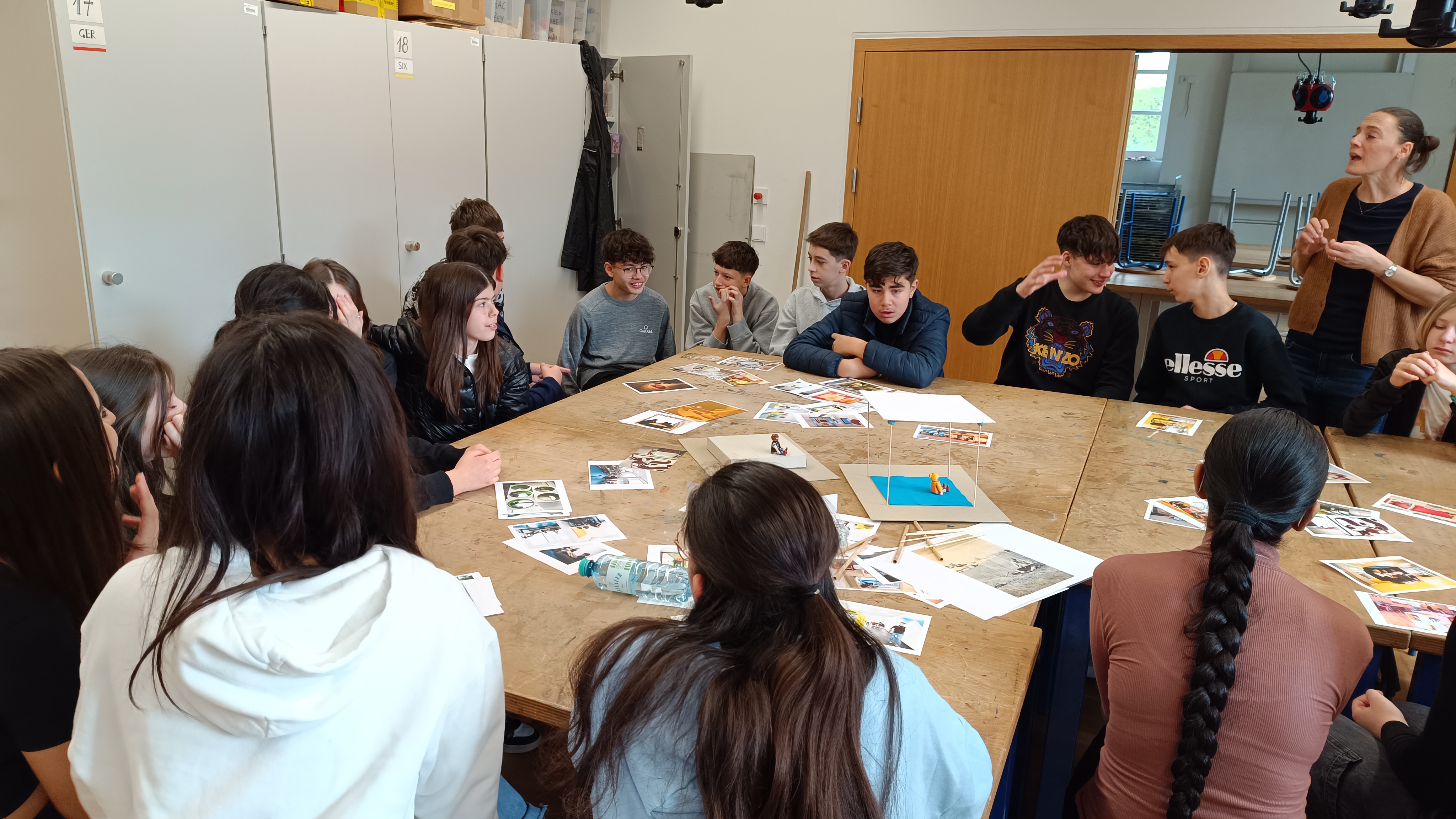 3M Medienprojekt
Lejla Hrustanovic
2024
In Zusammenarbeit von TEDE, GZ und BE
Der Ablauf :
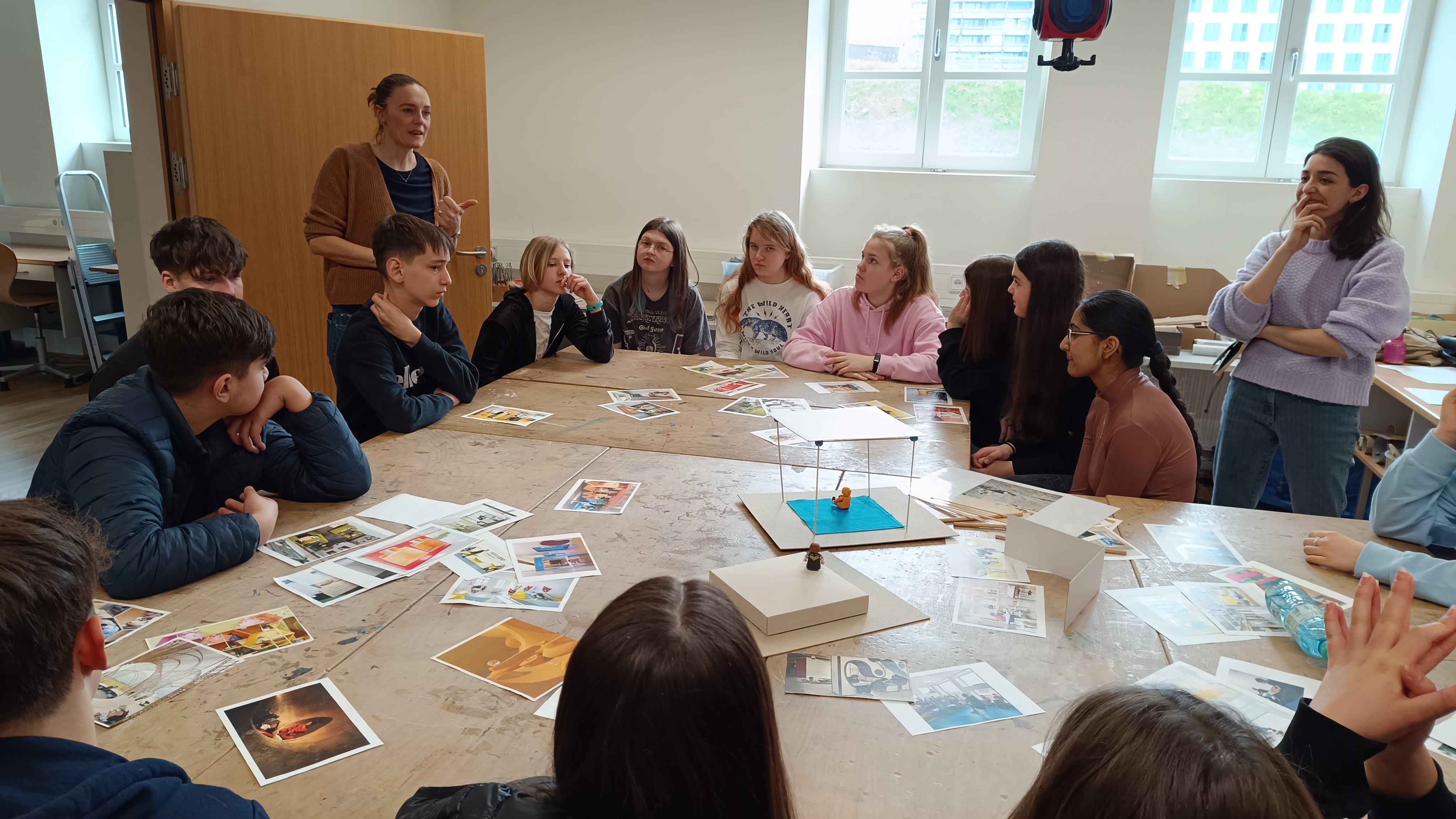 Zuerst unterhielten wir uns über Ecken und Räume die eigentlich nur leer standen und für nichts zu gebrauchen waren. 

Unser Ziel : diese nützlich zu designen.
Wir schauten uns Raumgestaltungen an und beschrieben sie
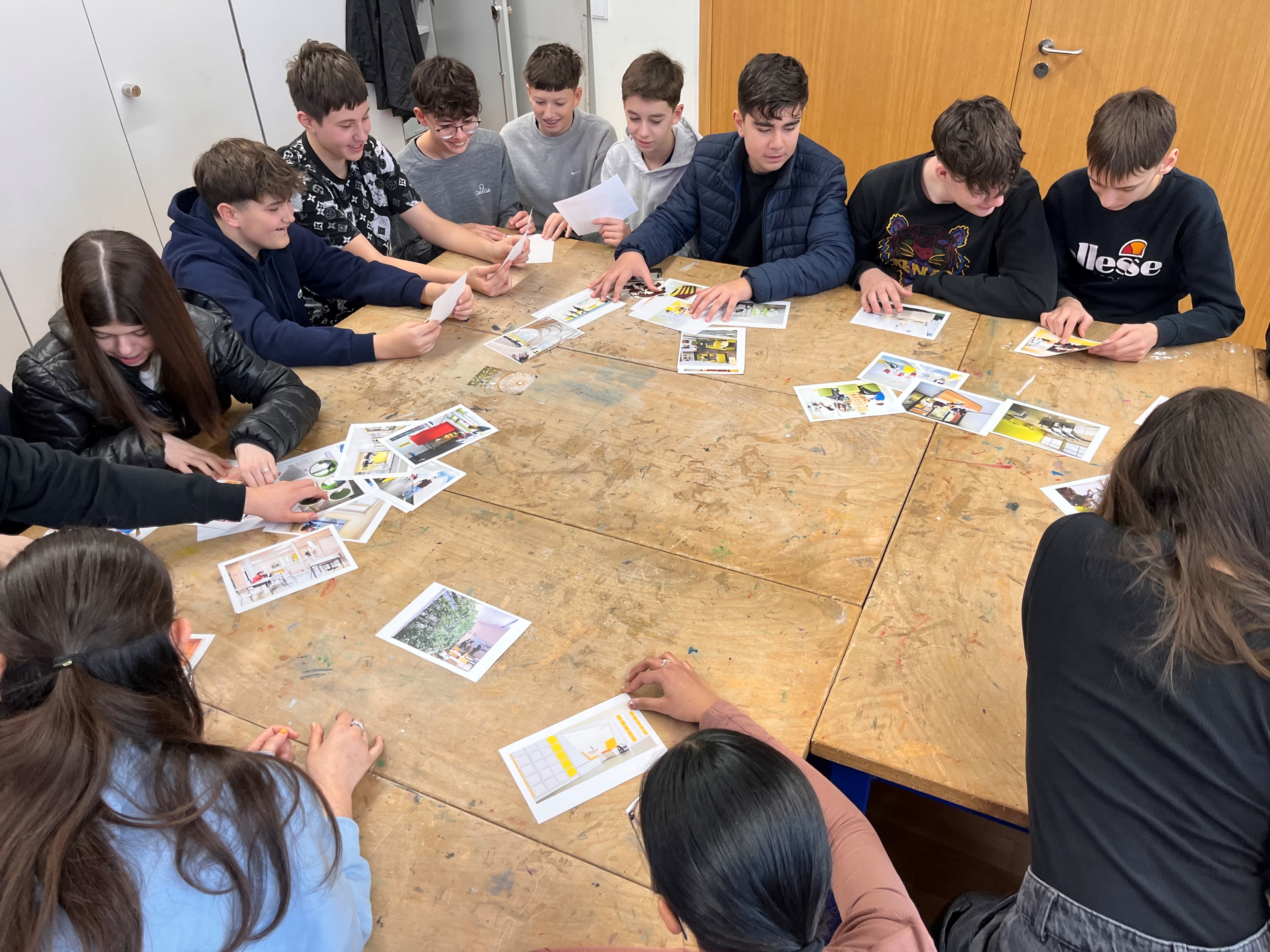 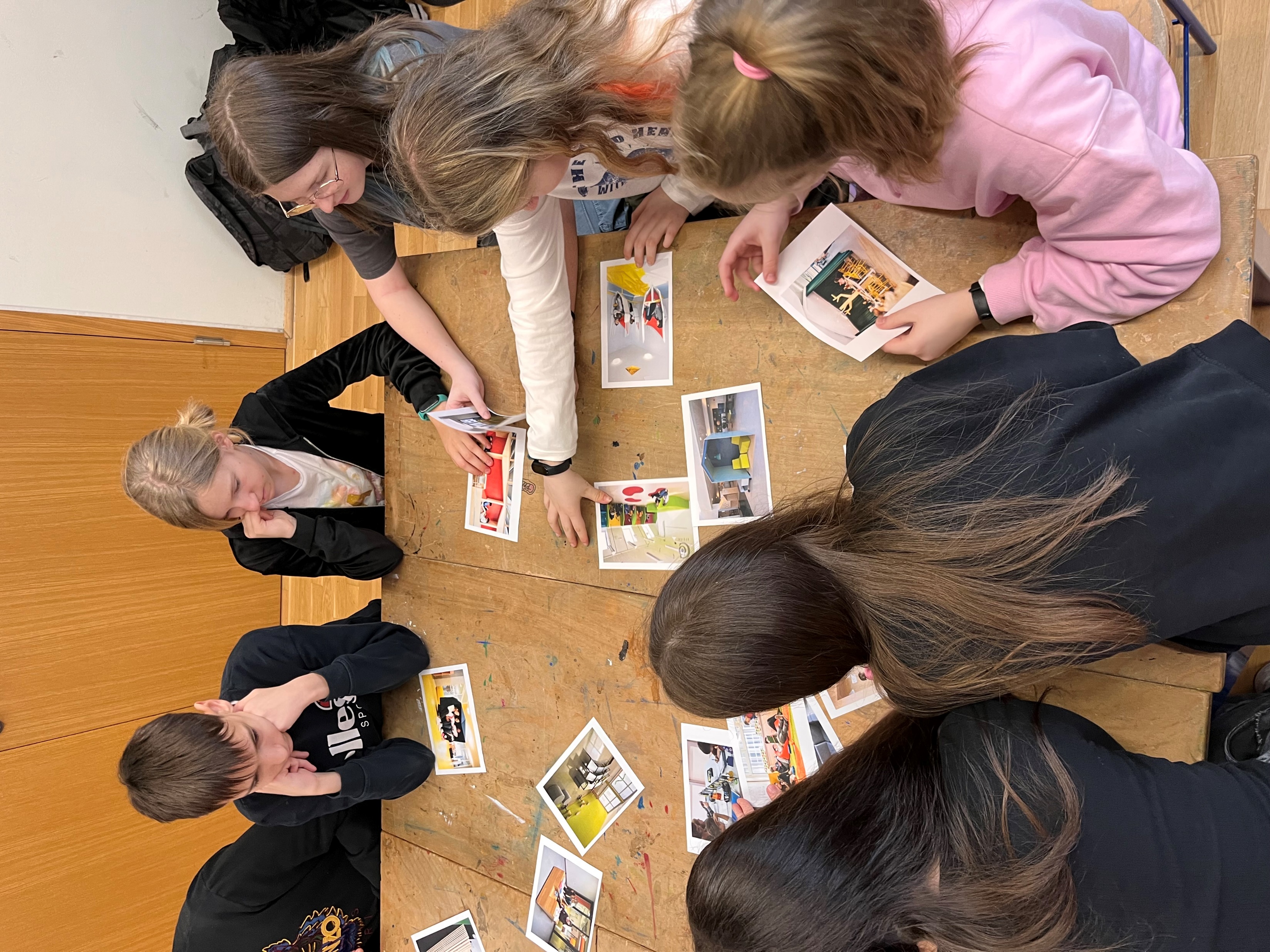 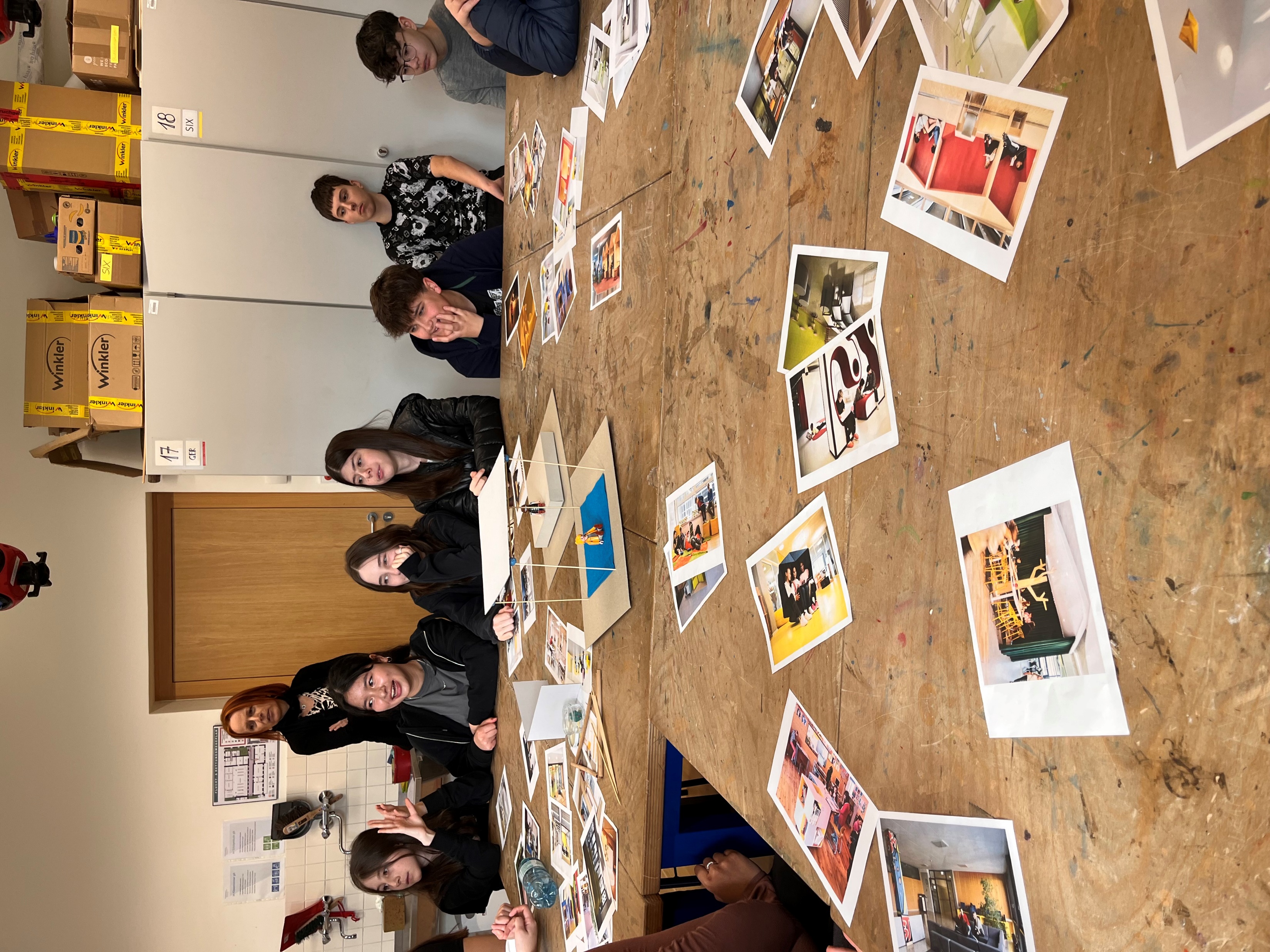 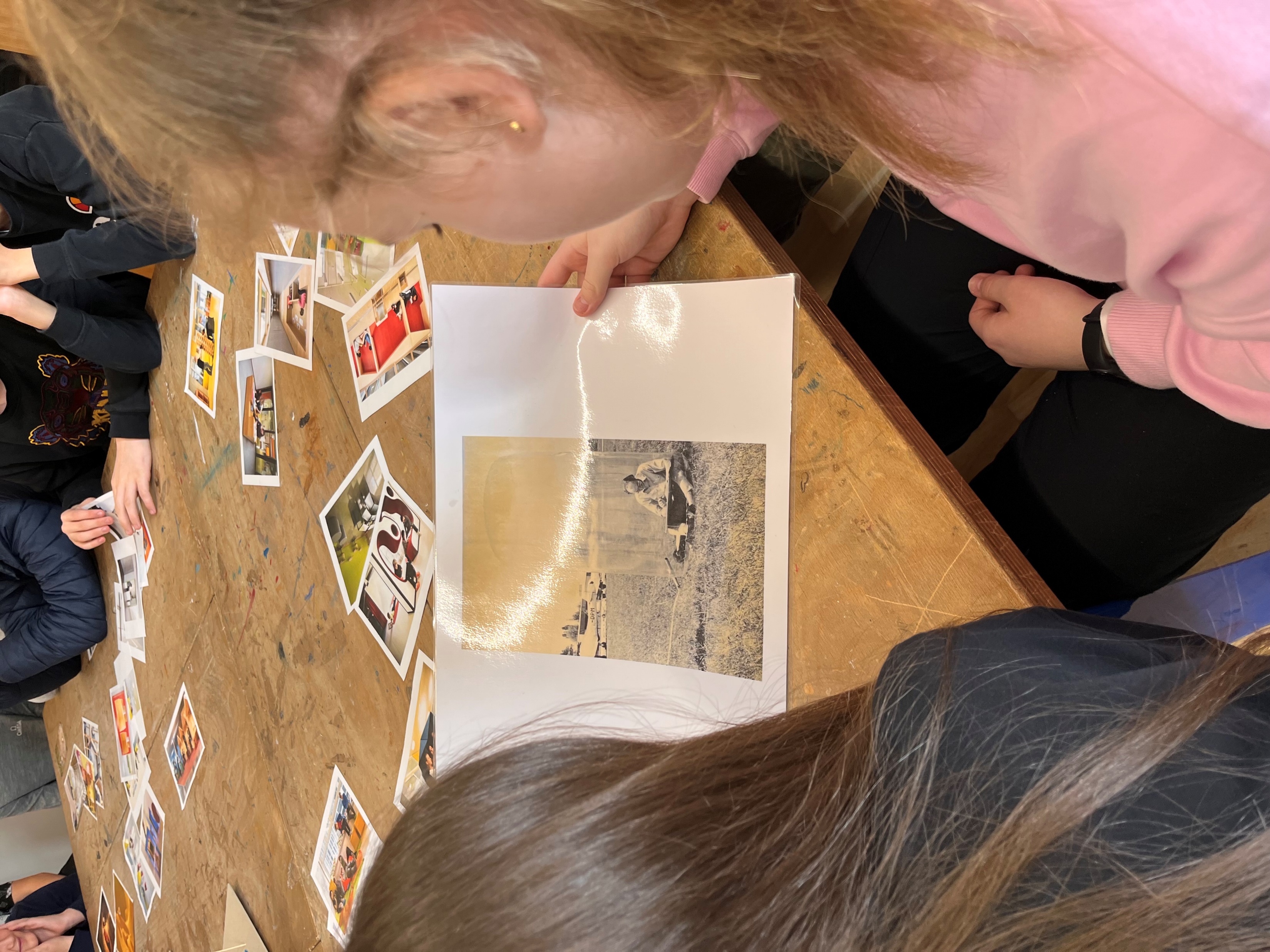 Danach suchten wir nach leeren Ecken und Räumen :
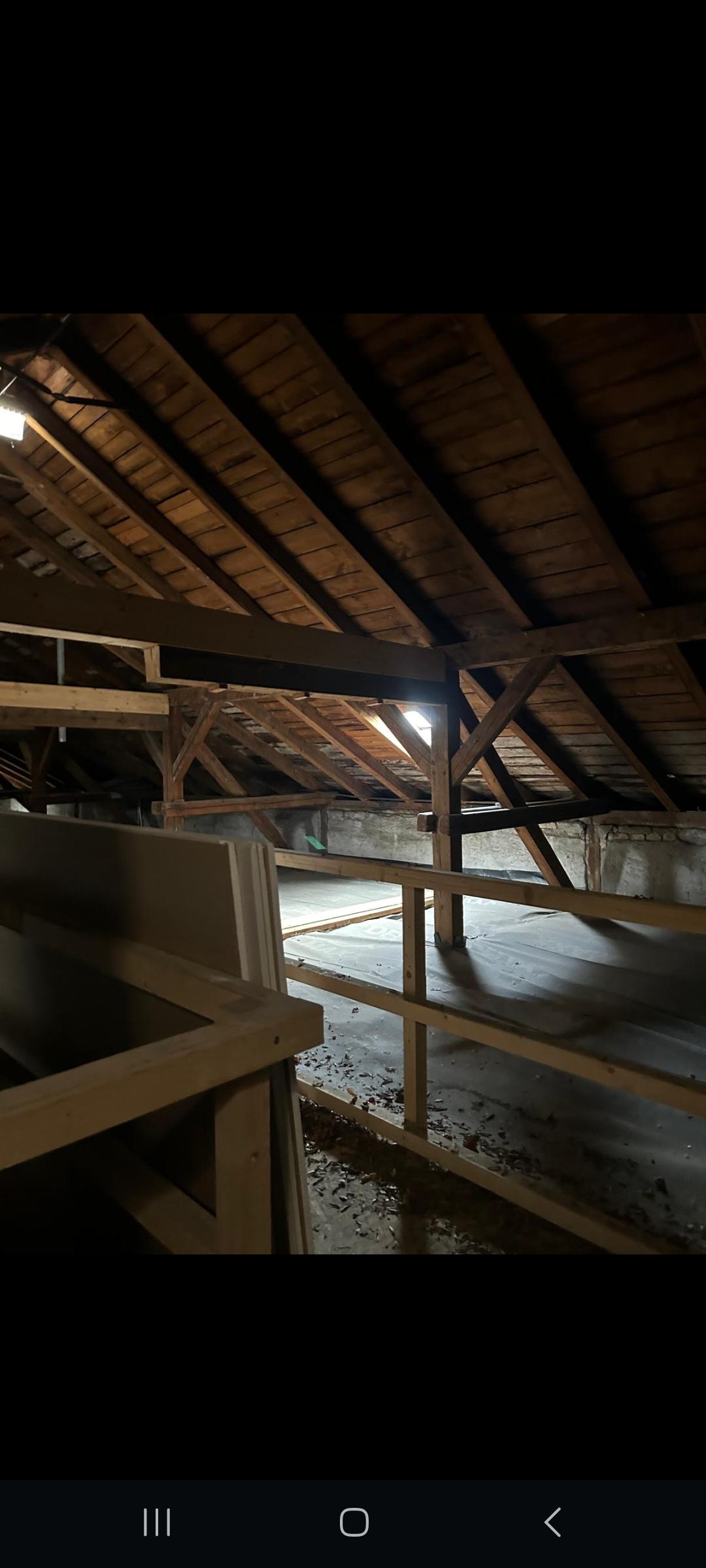 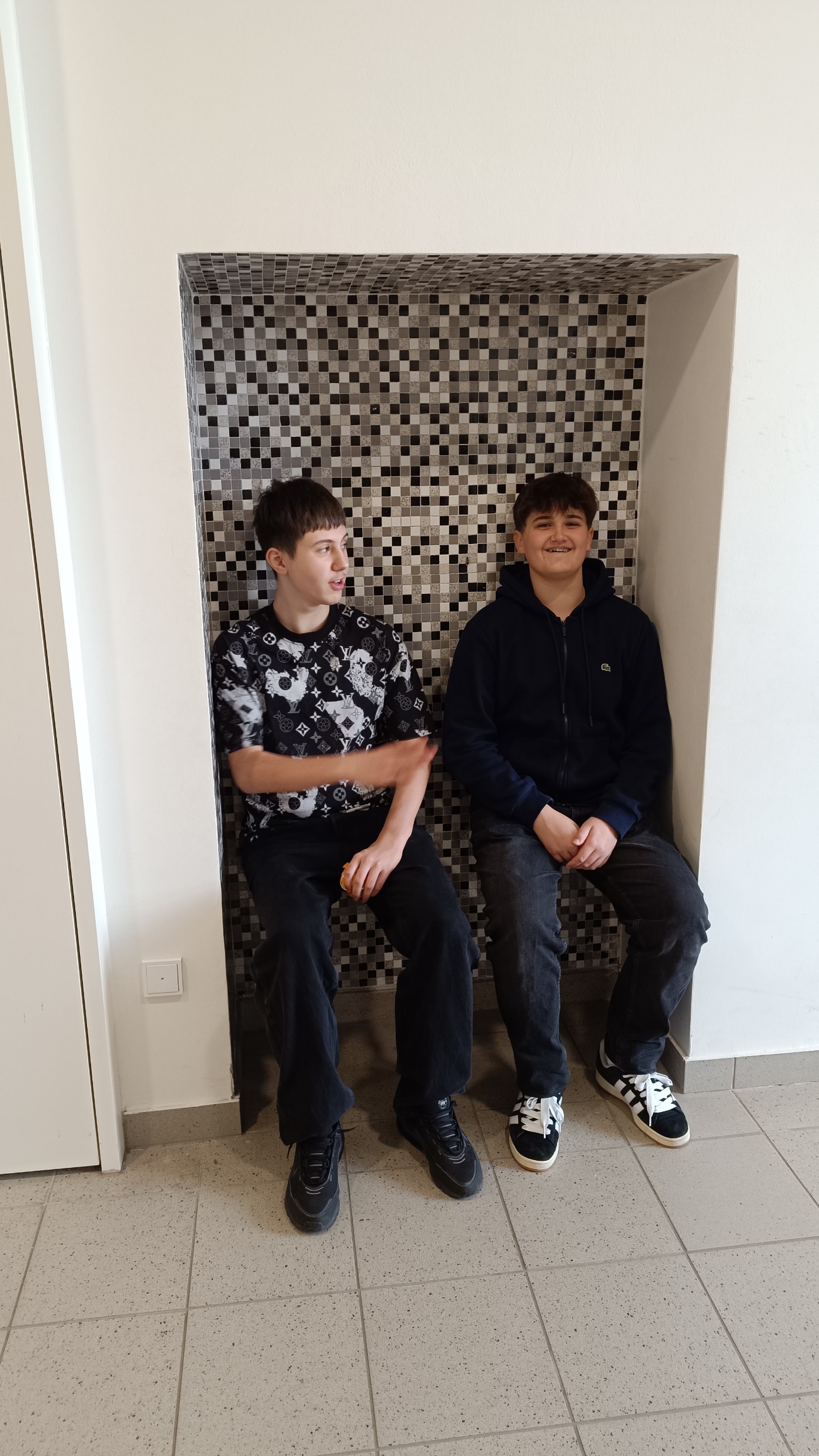 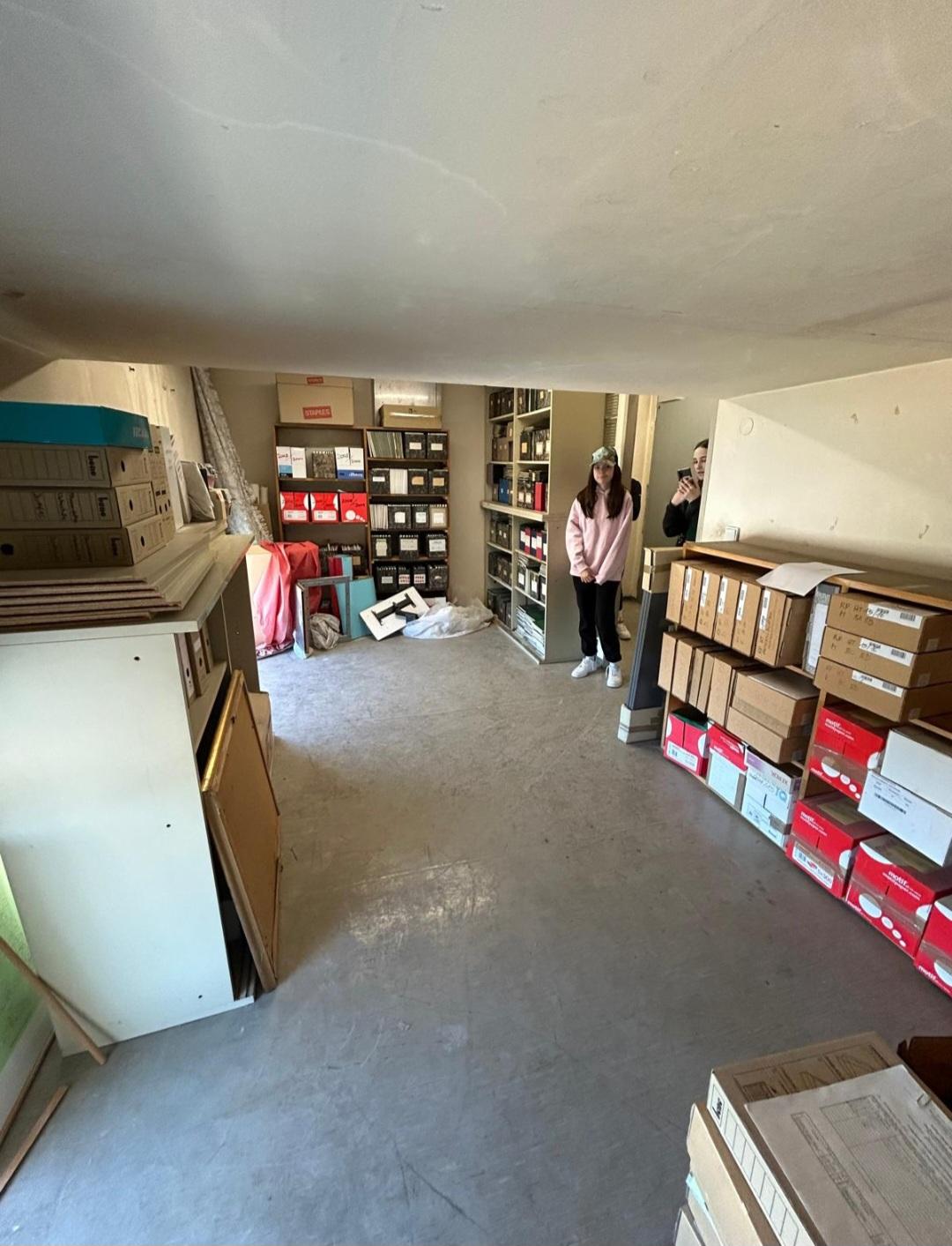 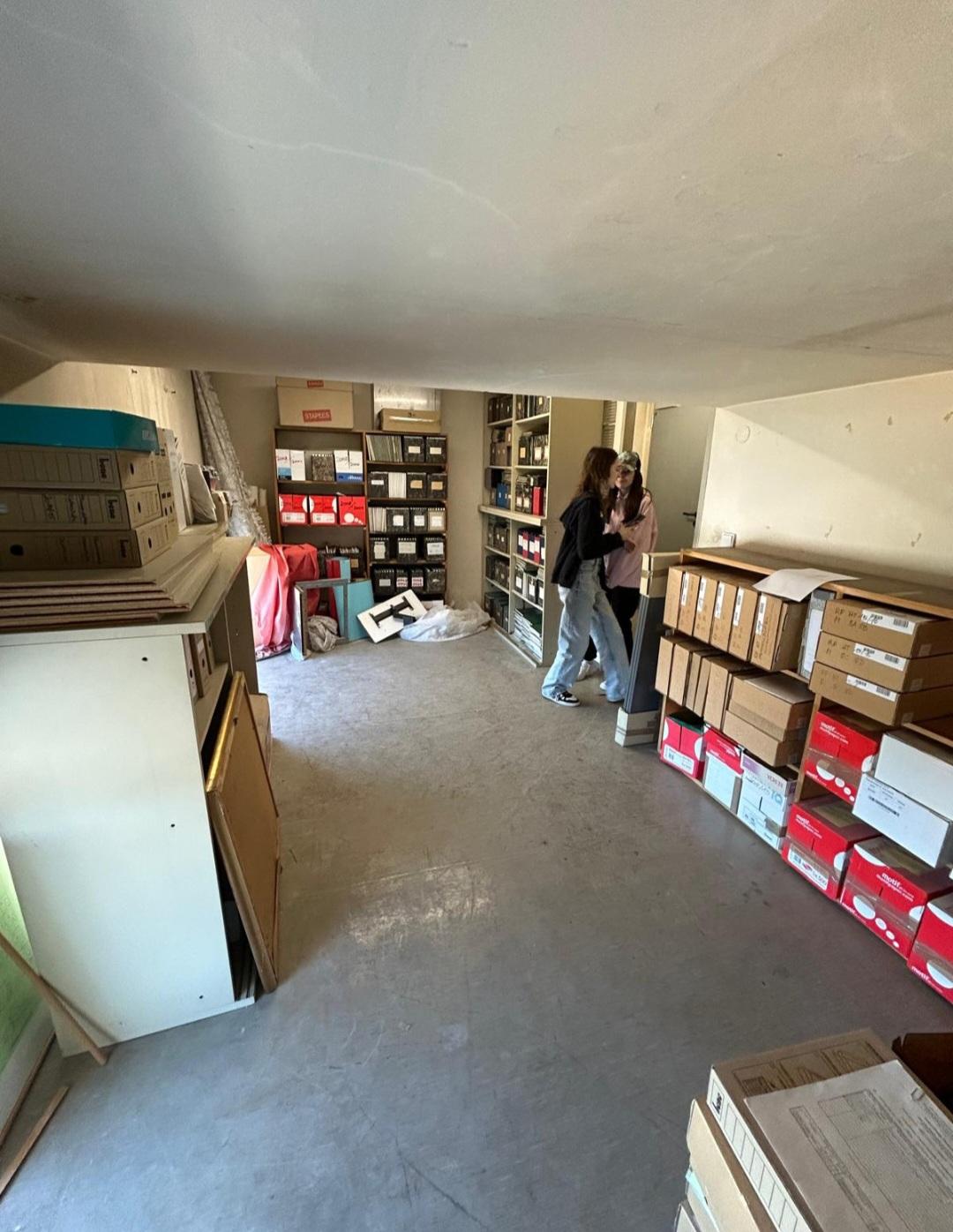 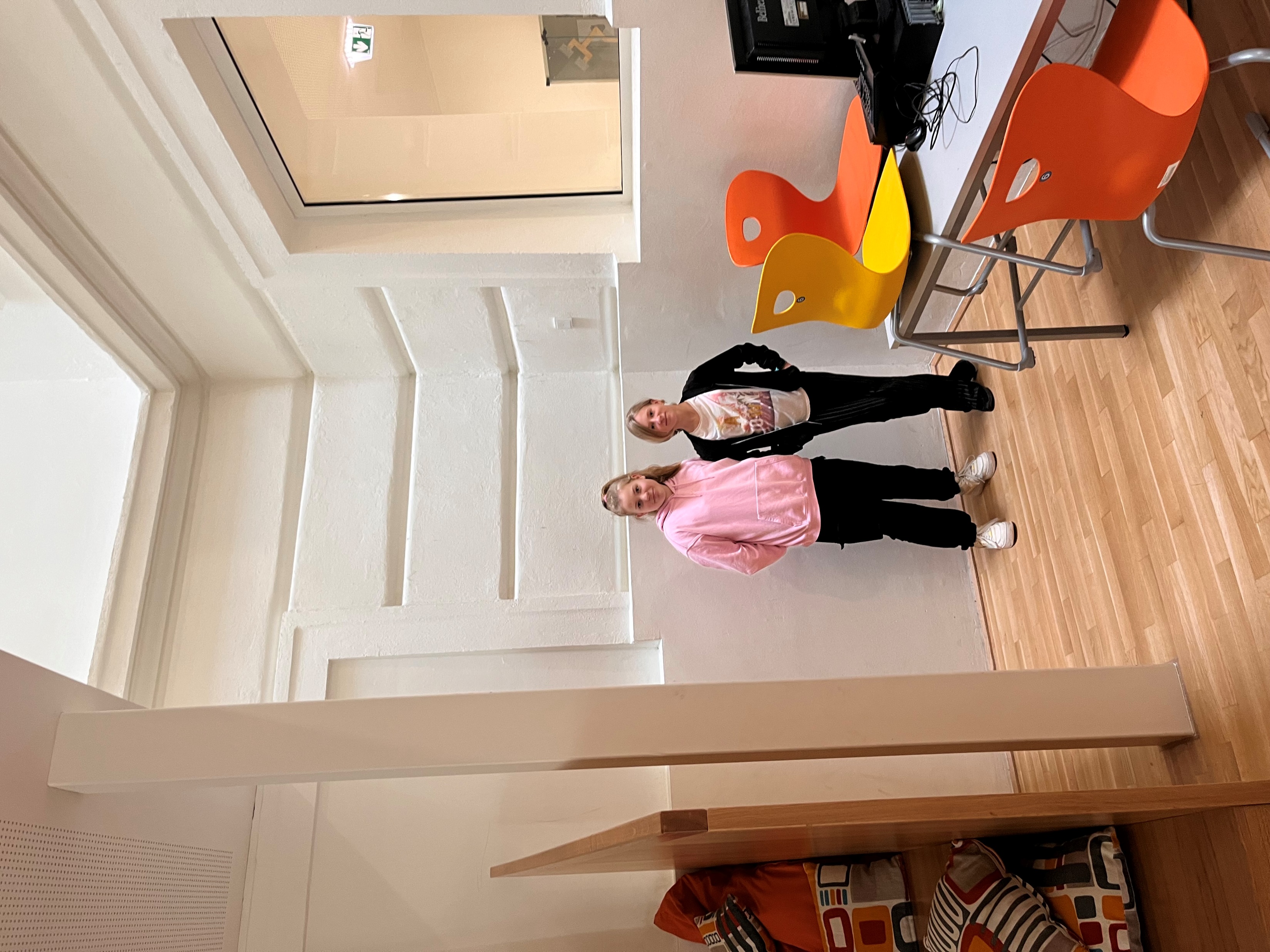 Nachdem wir unsere Räume ausgewählt hatten mussten wir sie messen.
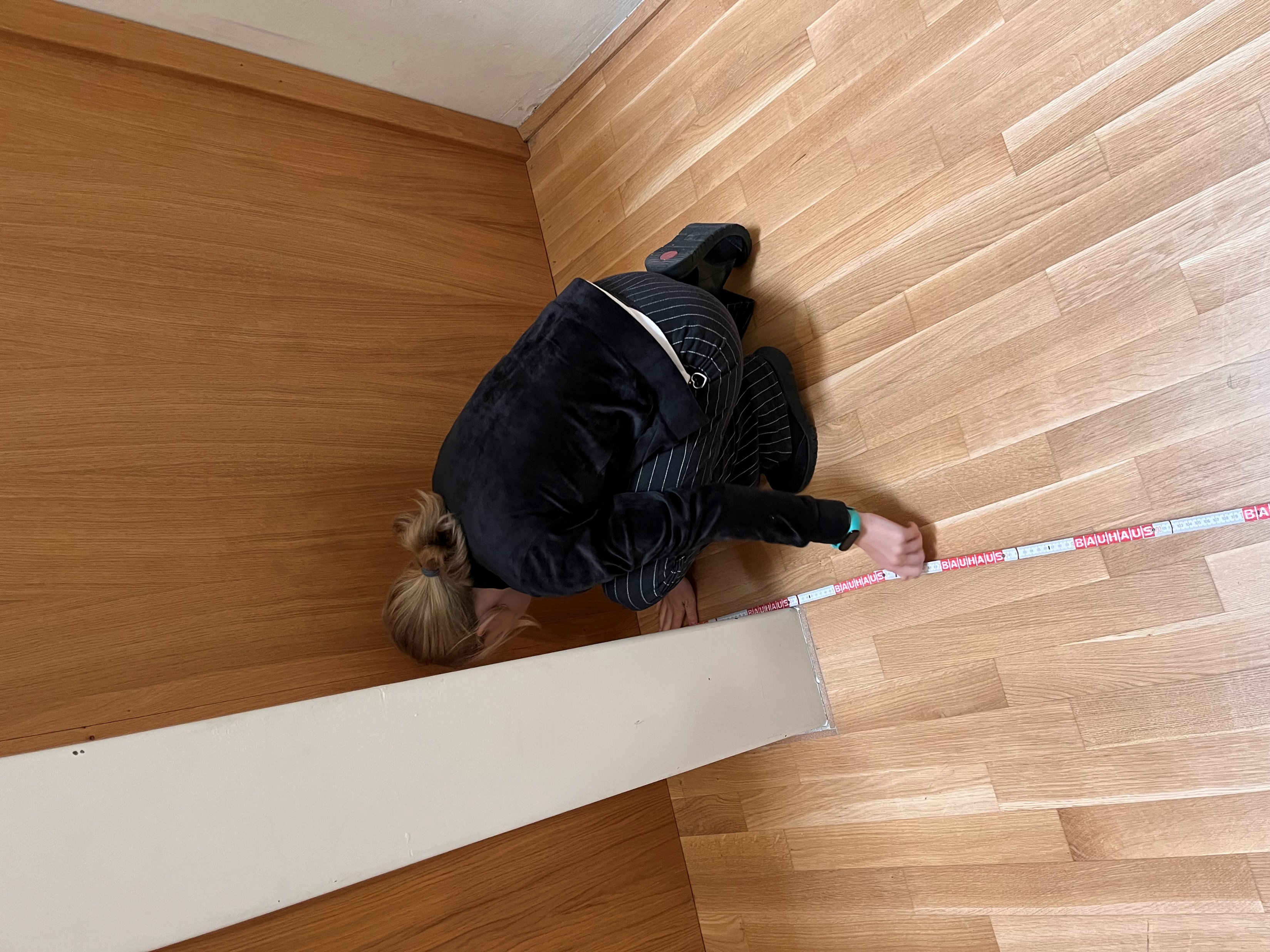 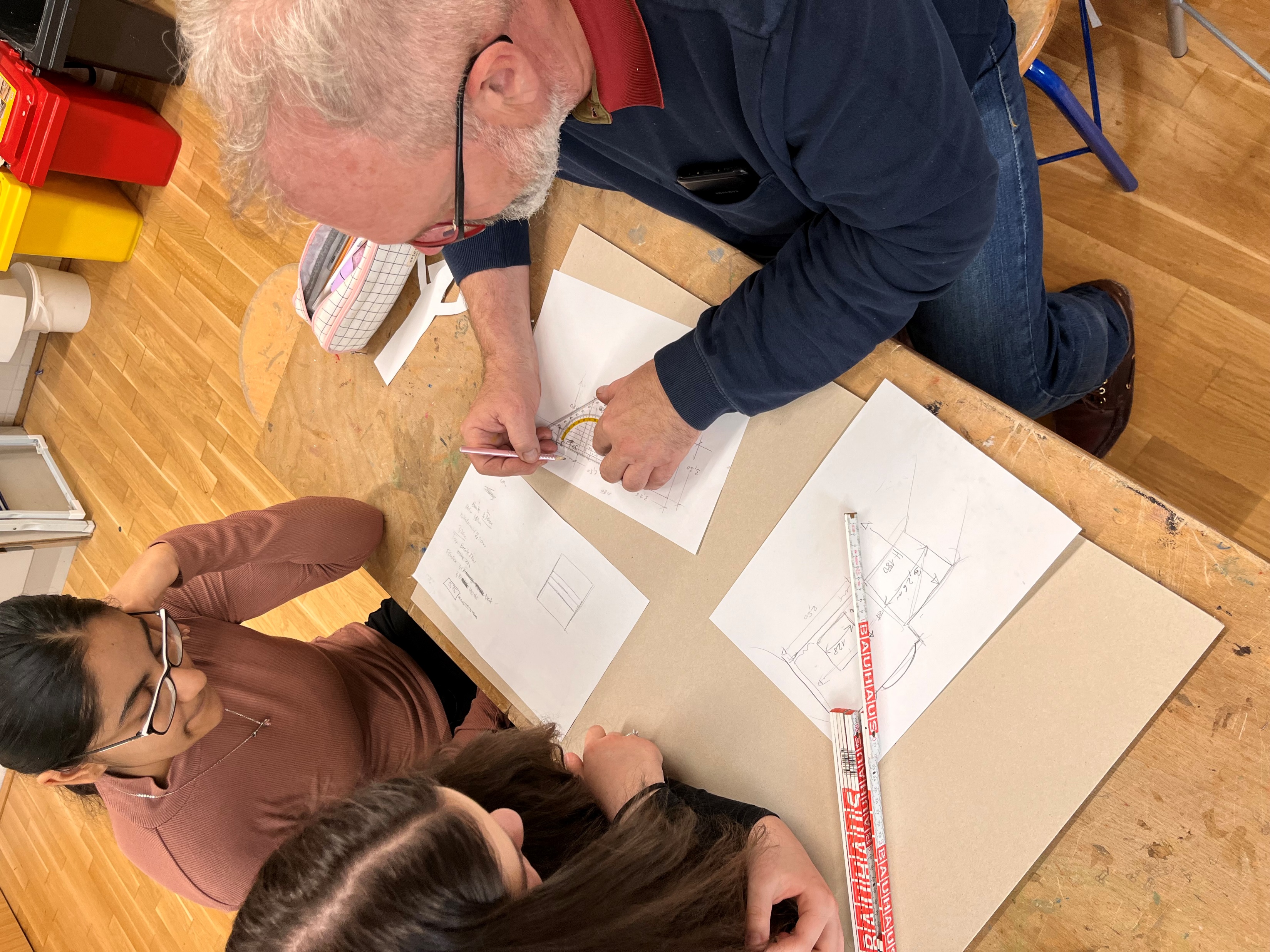 DAS SKIZZIEREN
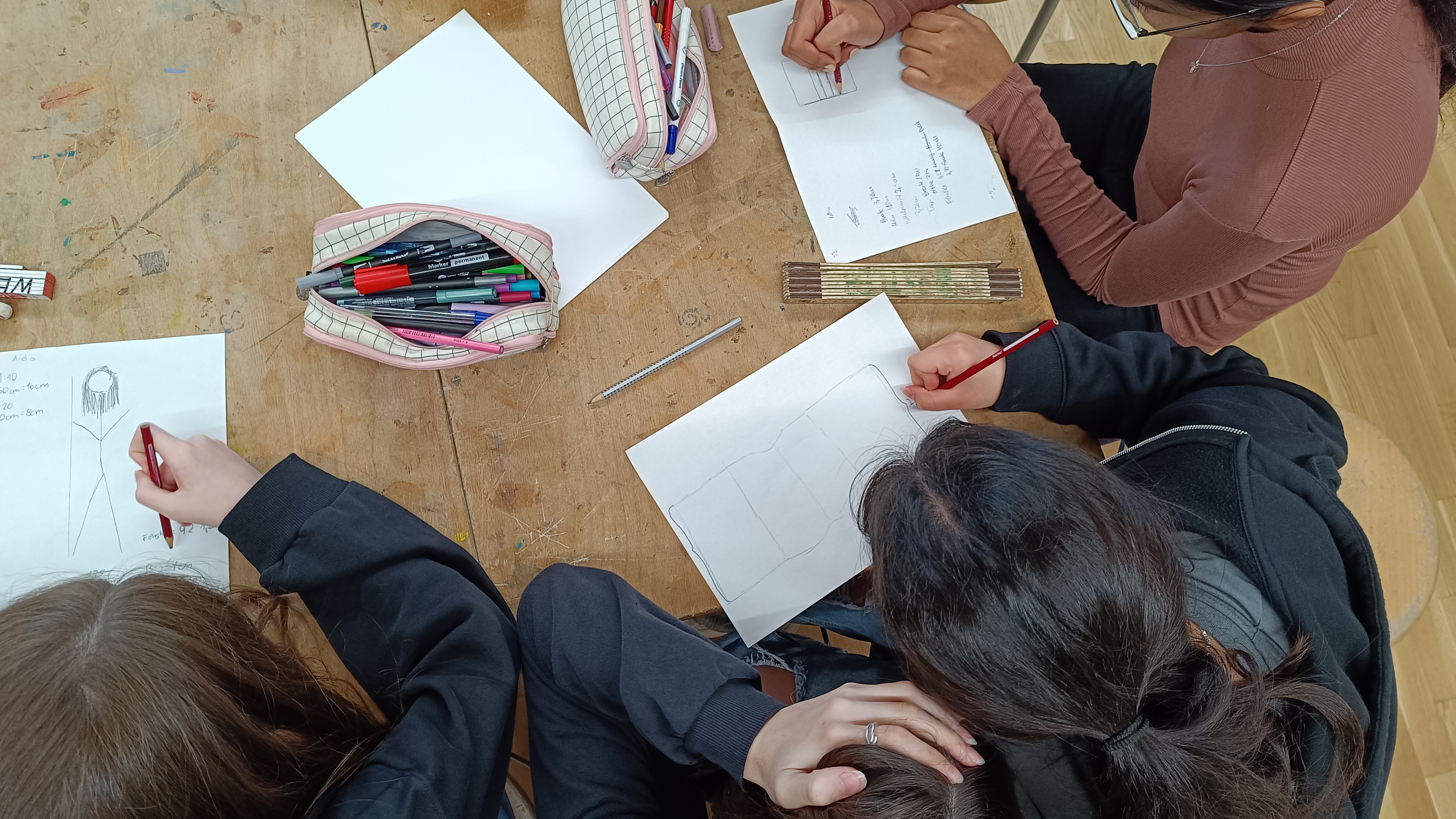 Als wir alle unsere Räume und Ecken ausgemessen haben, begannen wir unsere Ideen zu skizzieren.
MODELLE IN PAPIERKARTON UMBAUEN :
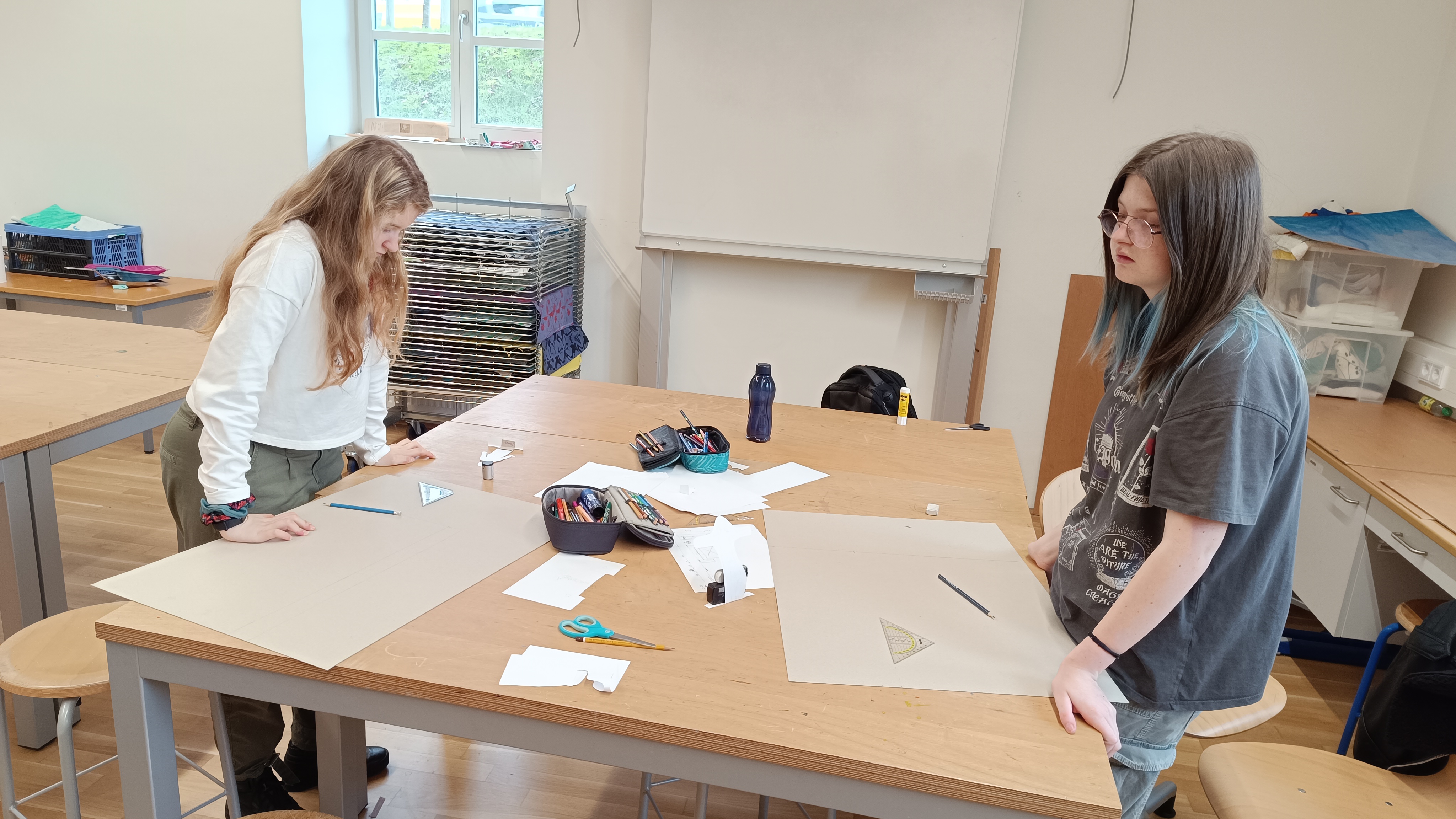 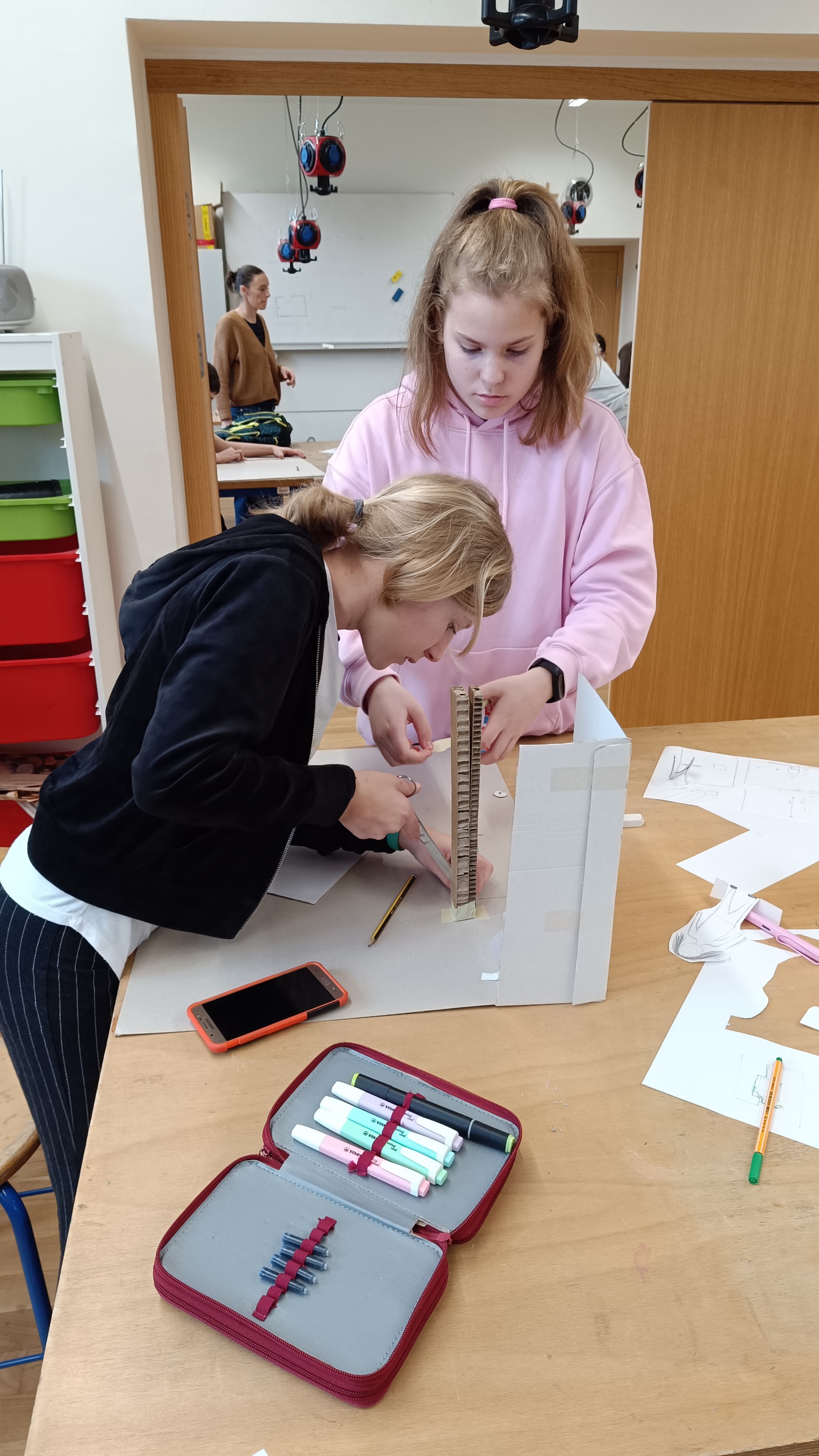 Später bauten wir unsere Skizzen auf Papierkarton um.
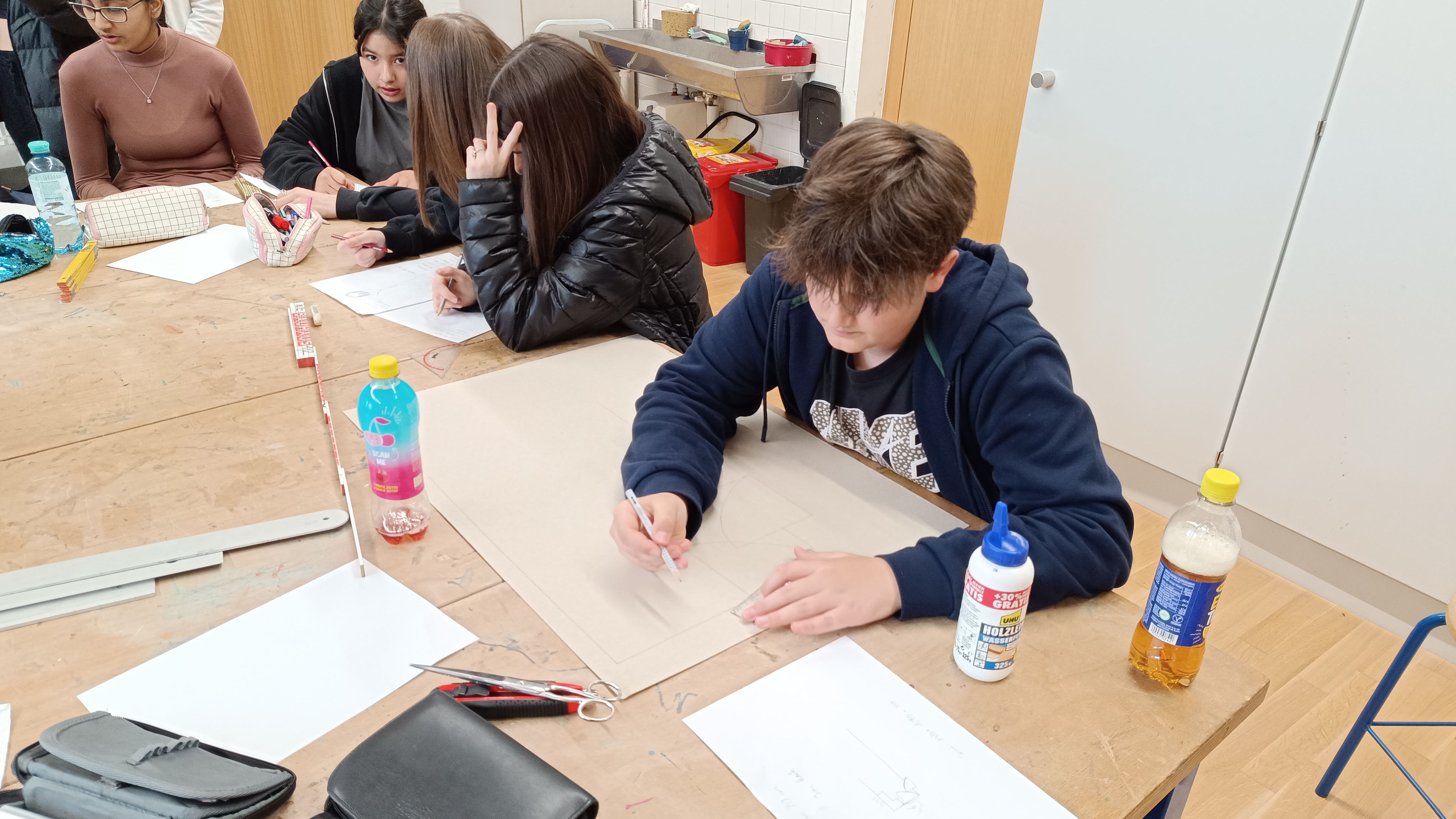 Das Designen der Kartonmodelle war eine kleine Herausforderung, jedoch war es für jeden ziemlich interessant.
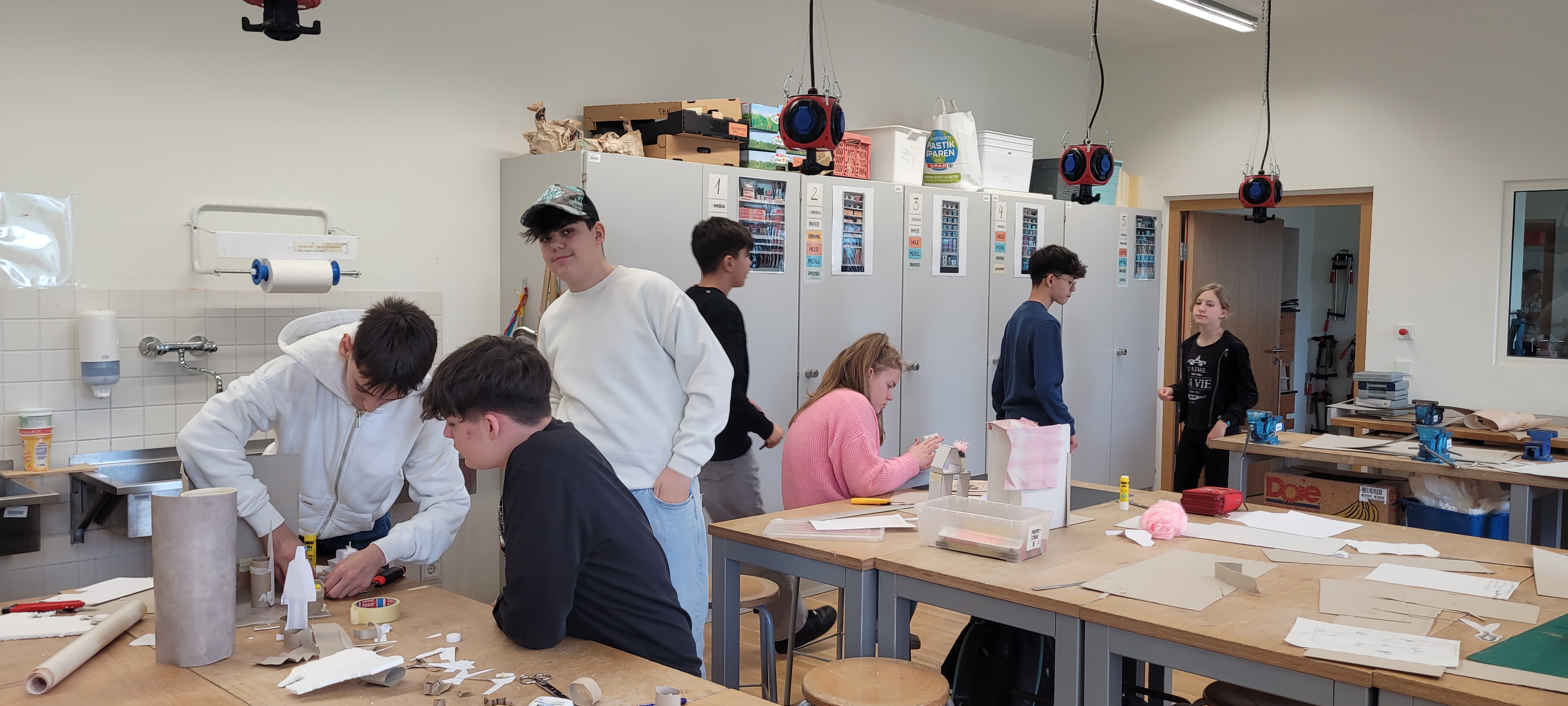 Eine Gruppe baute ihr Design 1 zu 1 nach :
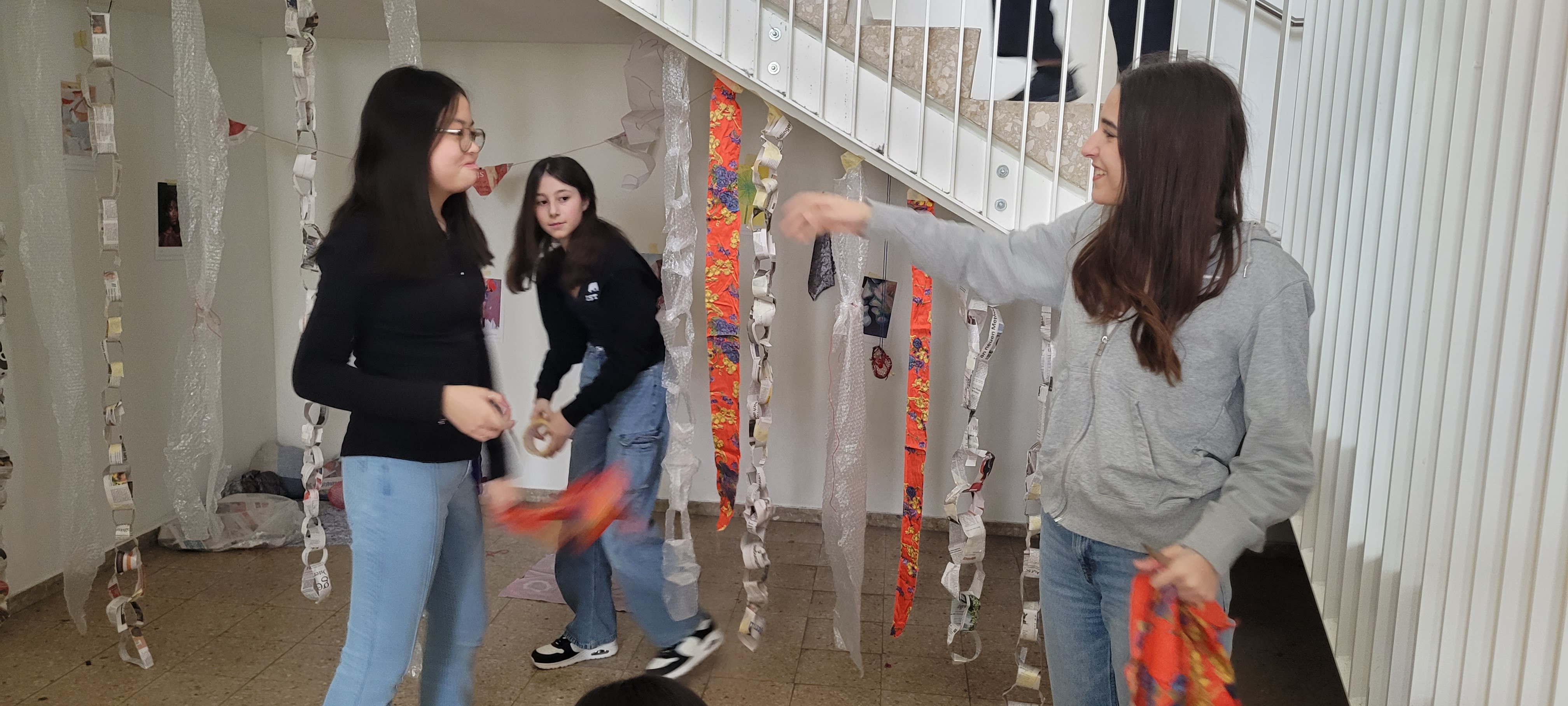 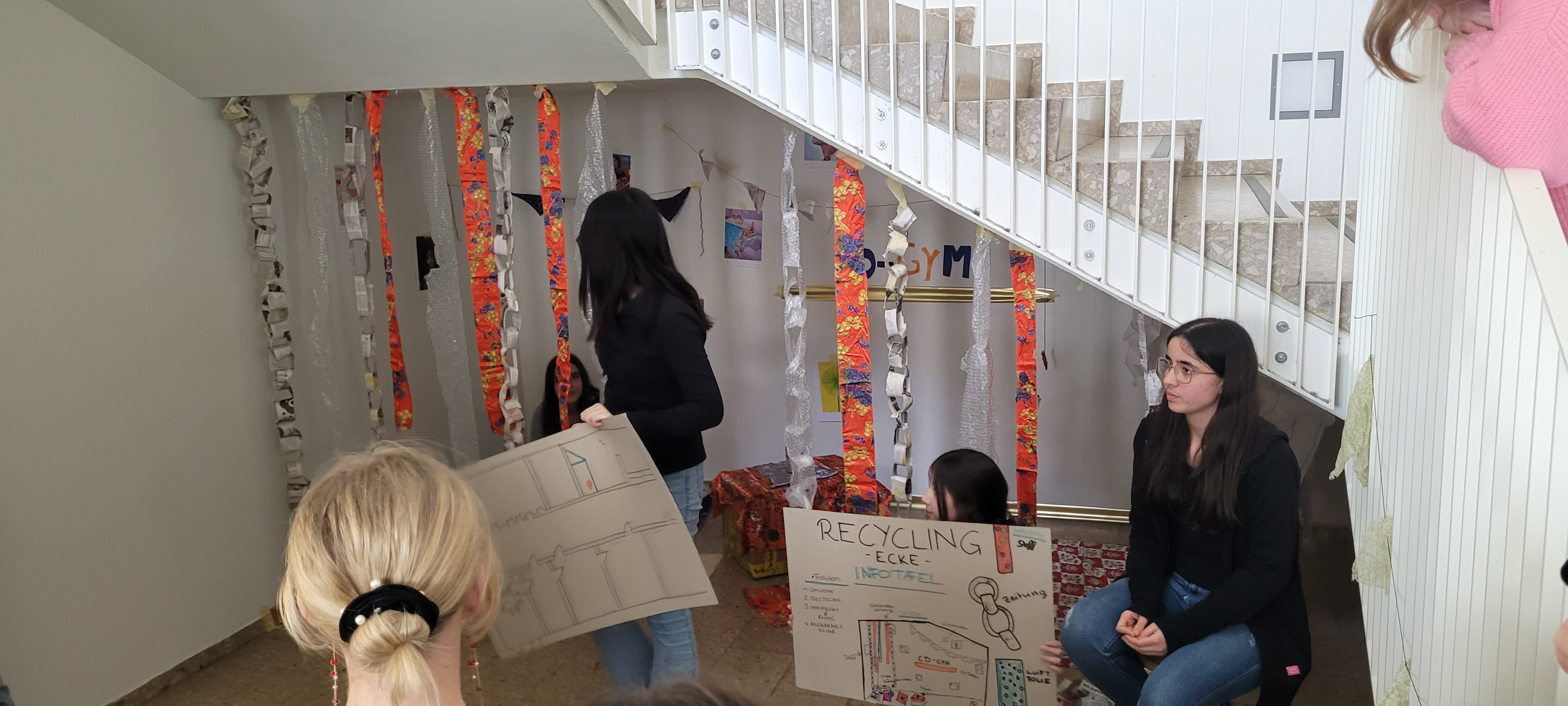 Das 1 zu 1 Modell wird gebaut:
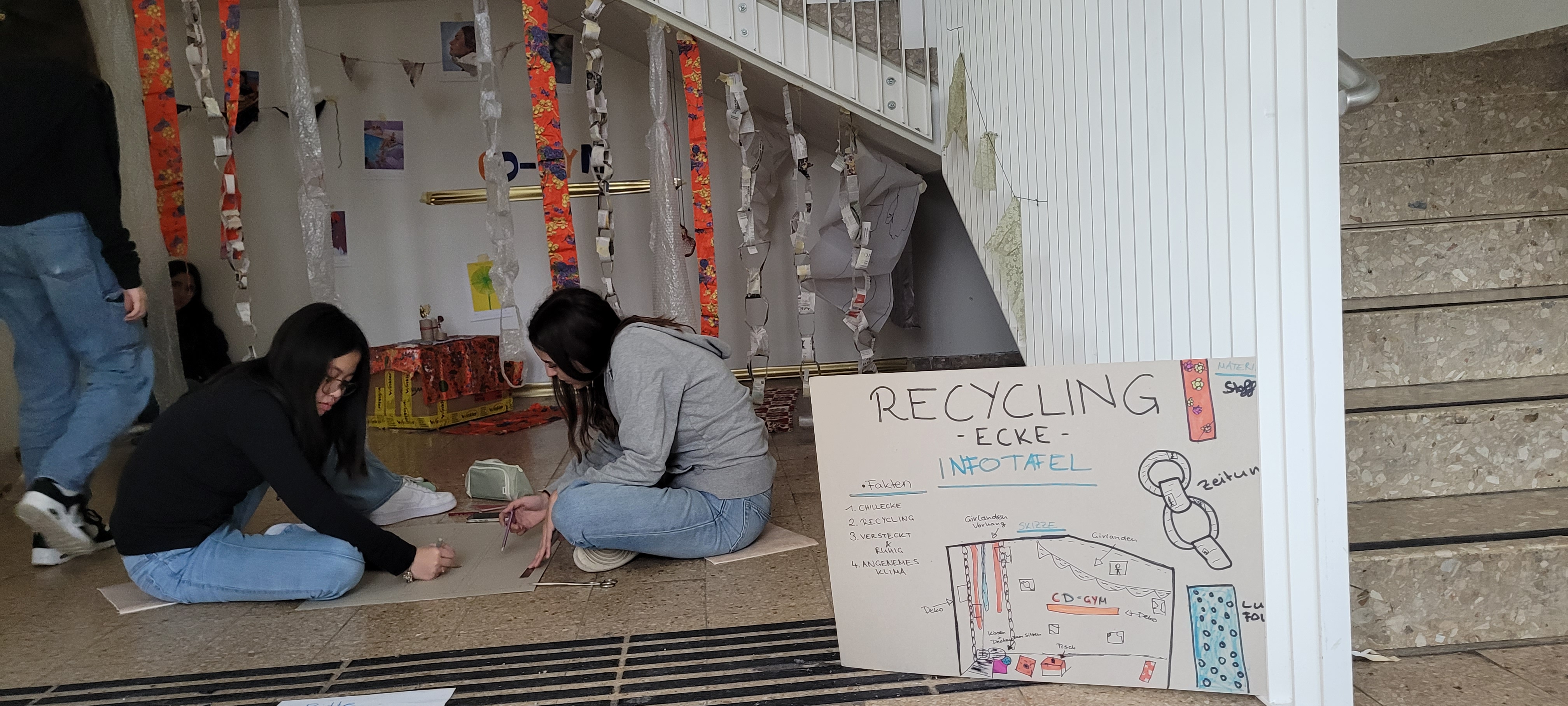 Danach stellte jeder sein Design den Lehrkräften und Mitschüler:innen vor :
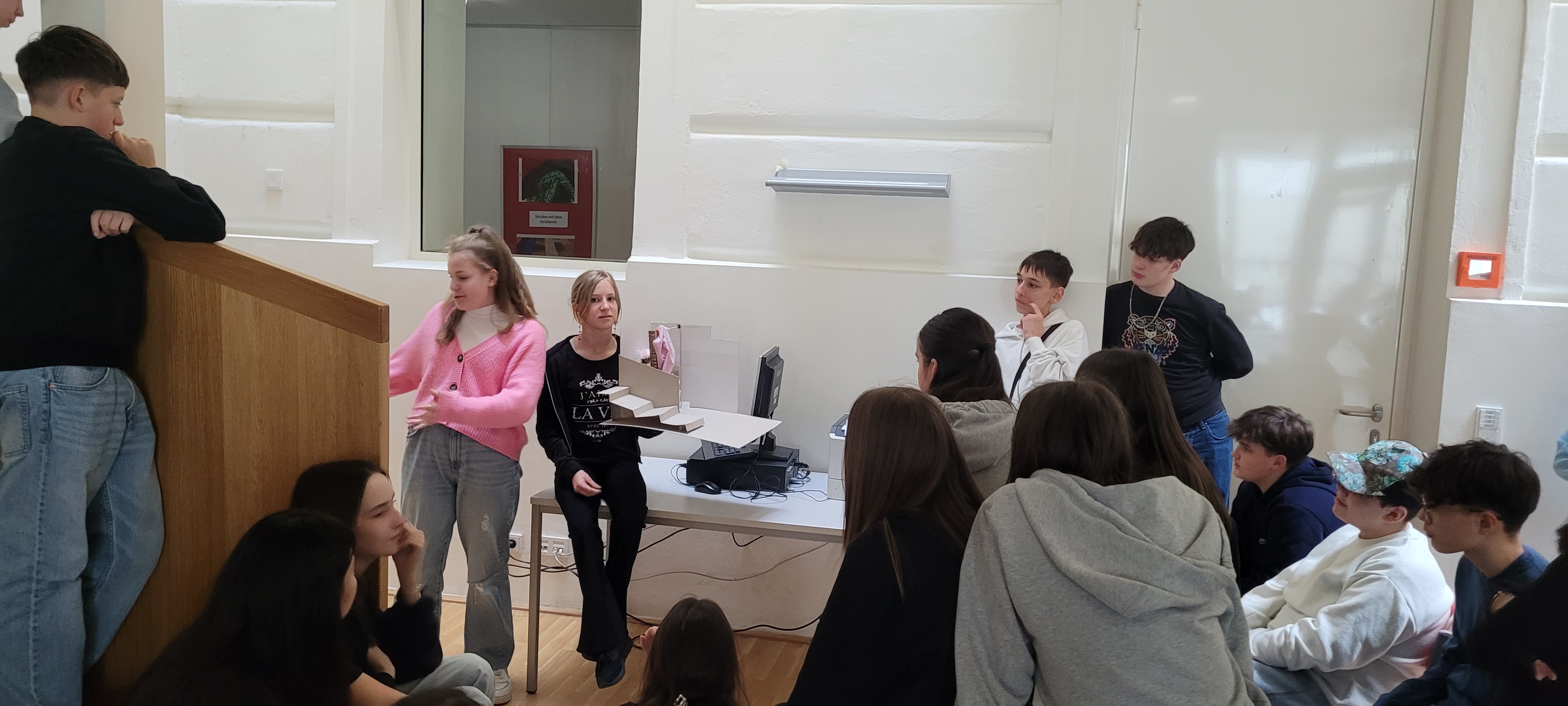 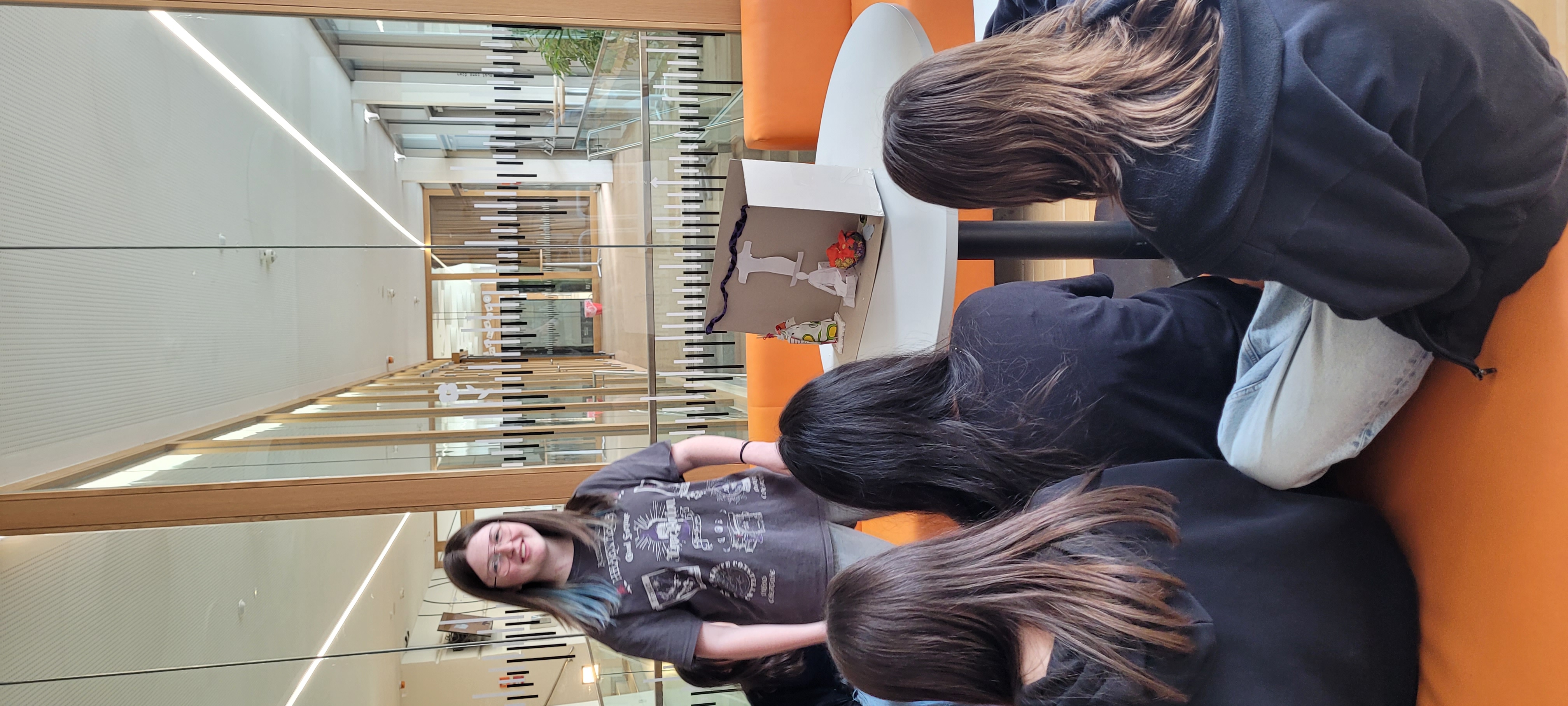 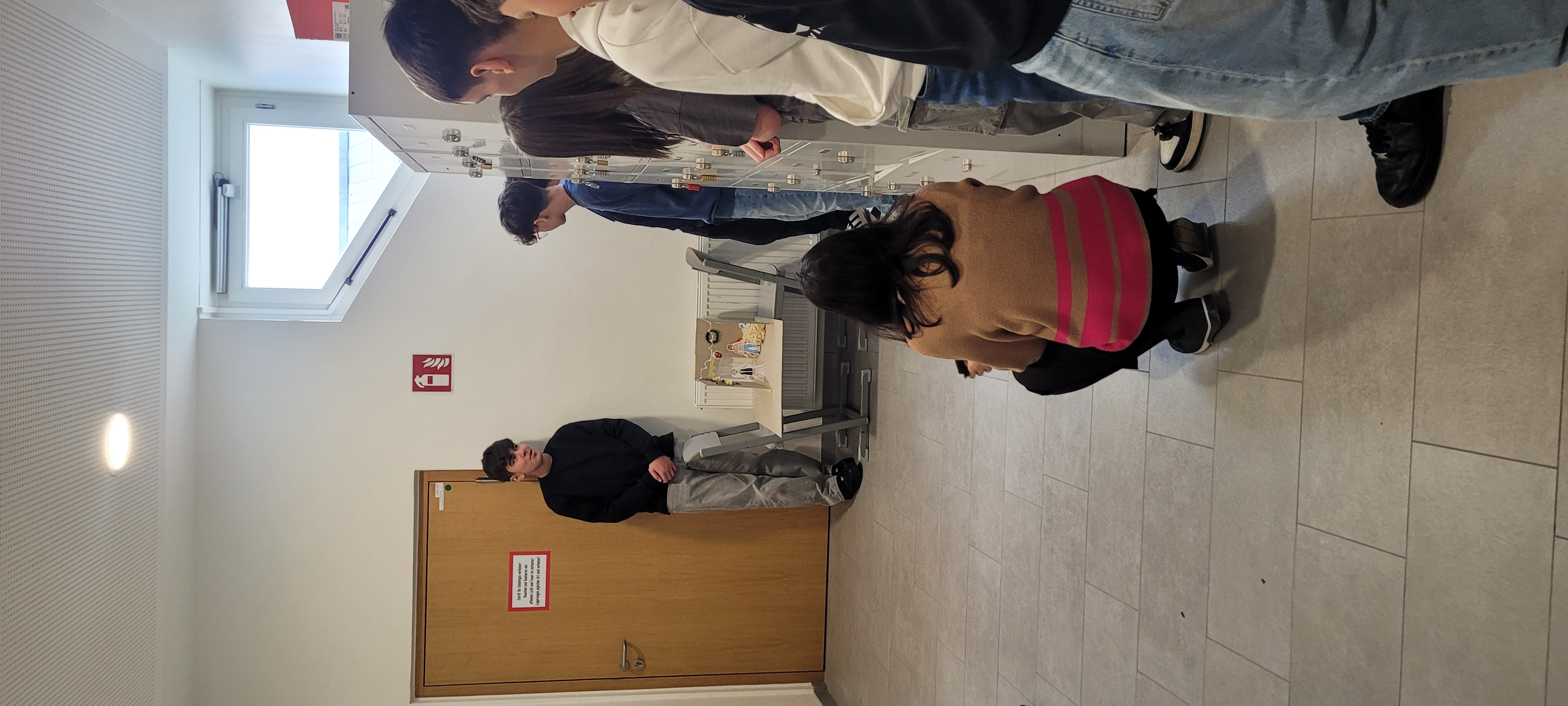 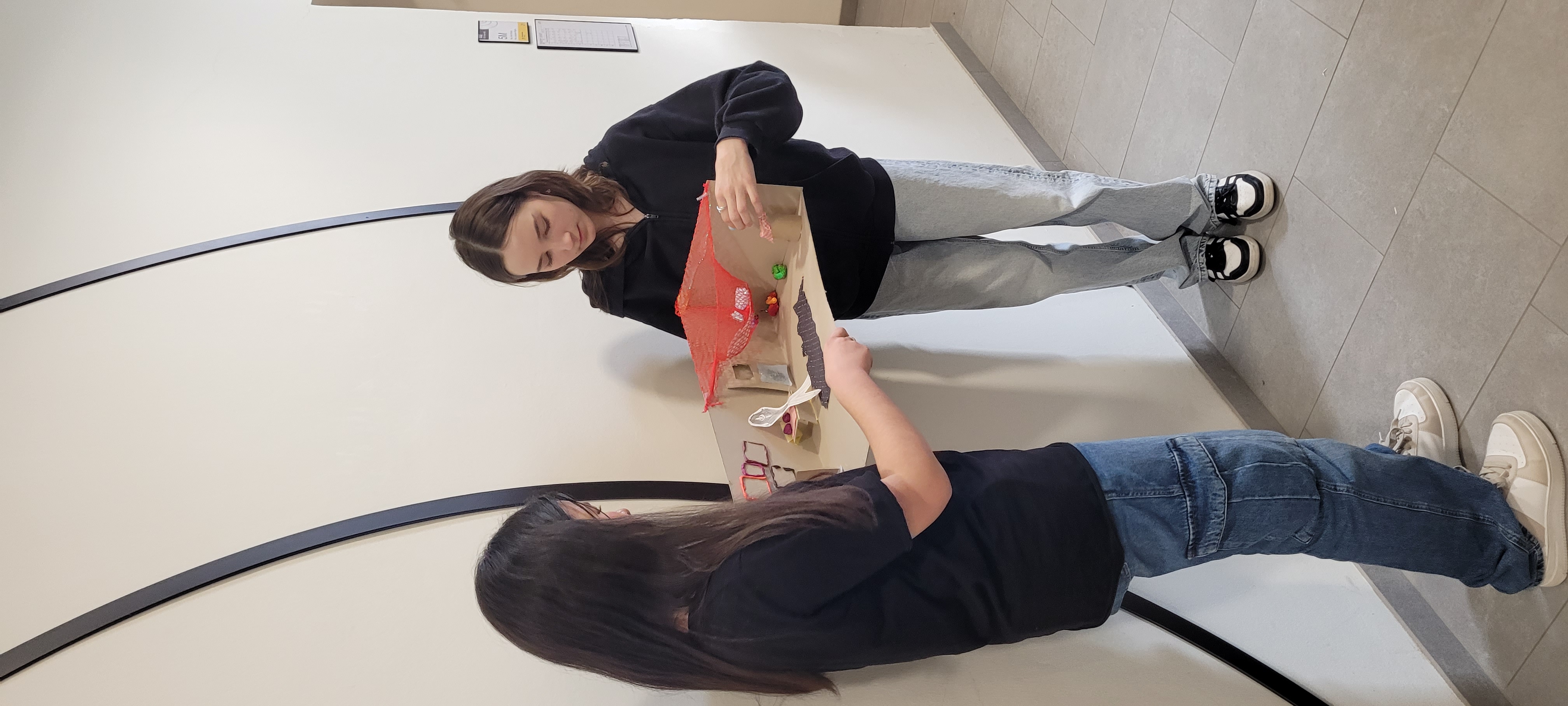 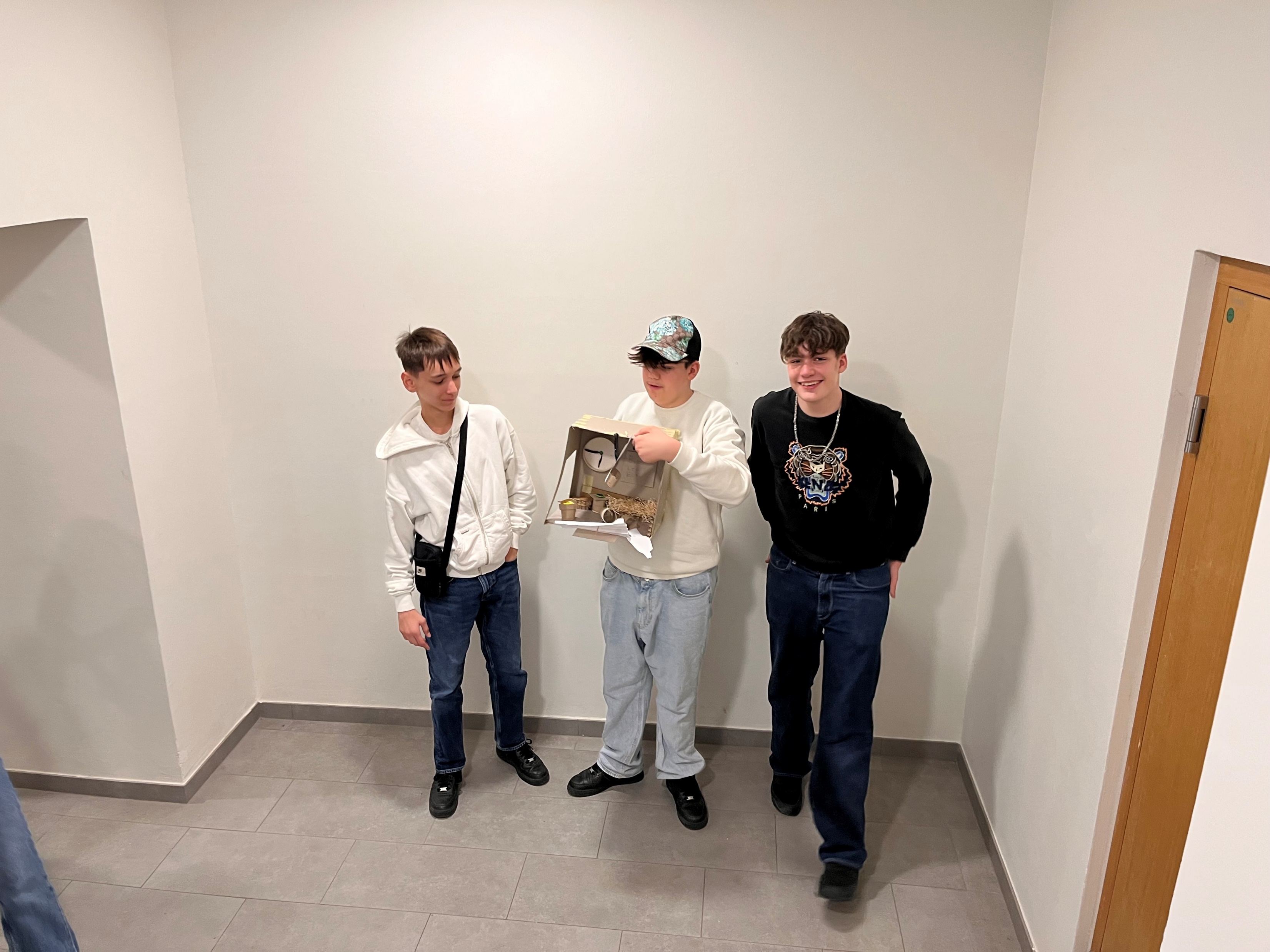 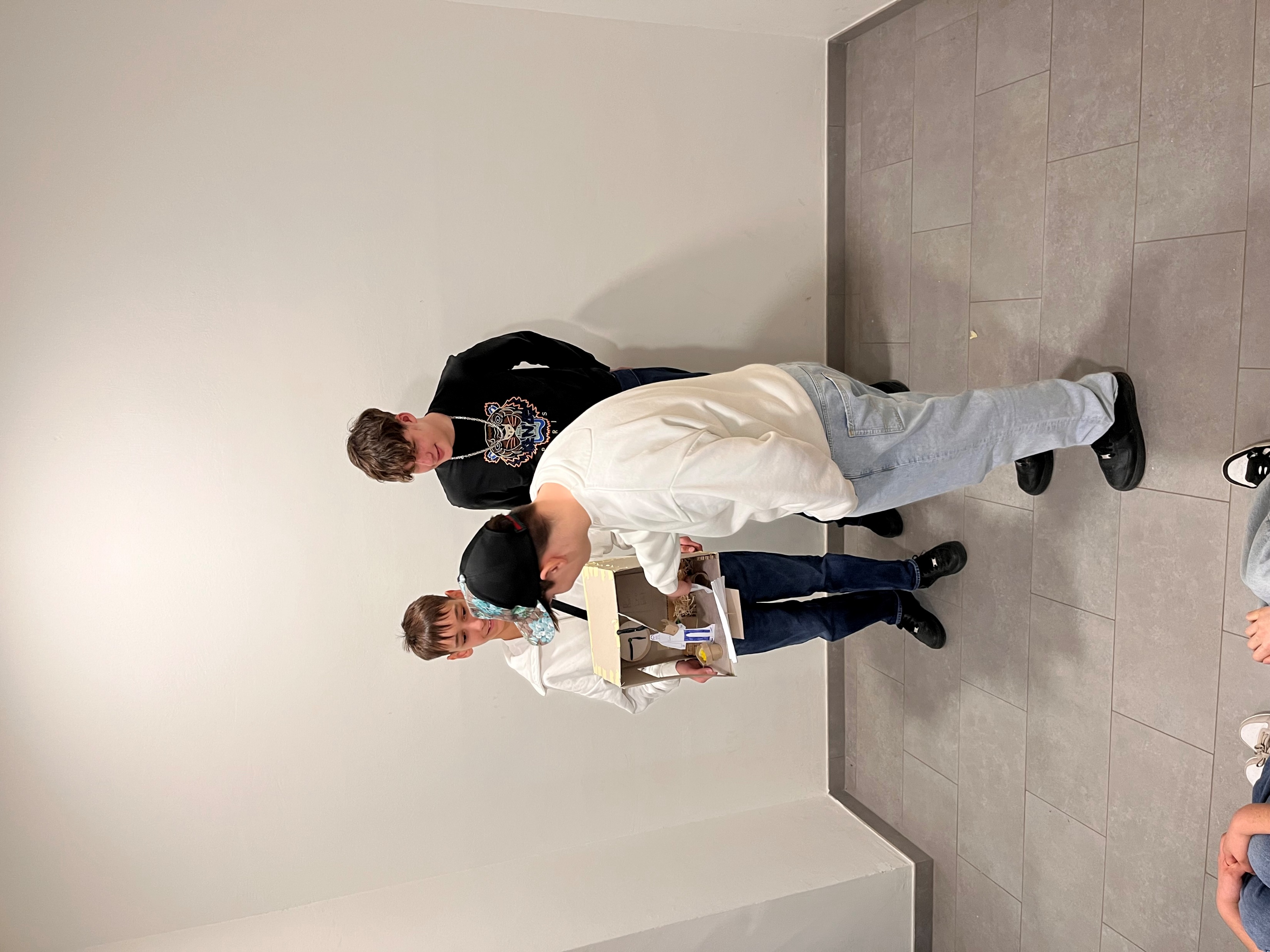 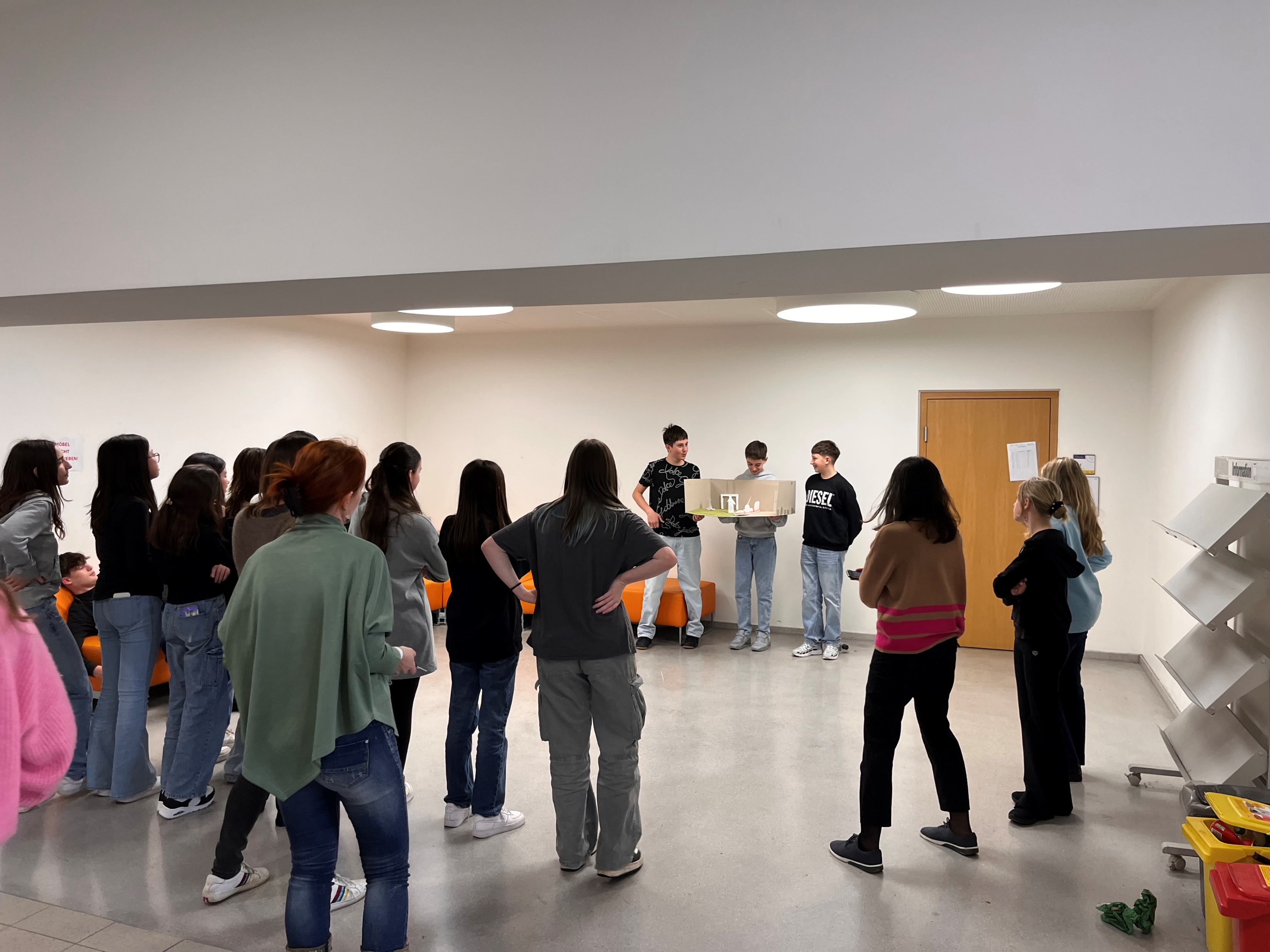 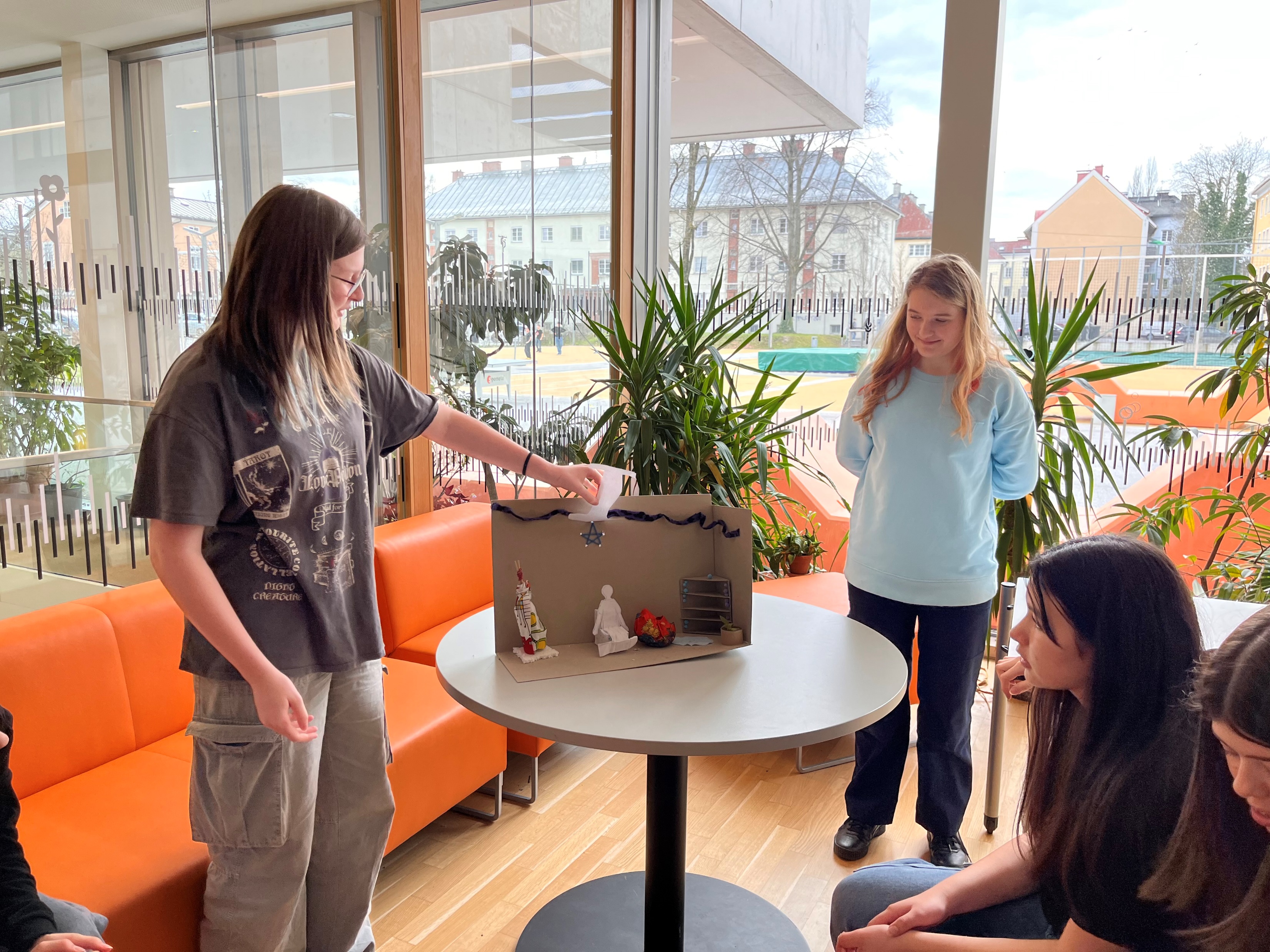 Der Gruppe hat es sehr viel Spaß gemacht und sie haben auch gelernt, dass man aus alten Sachen, kreativ gestalten kann.
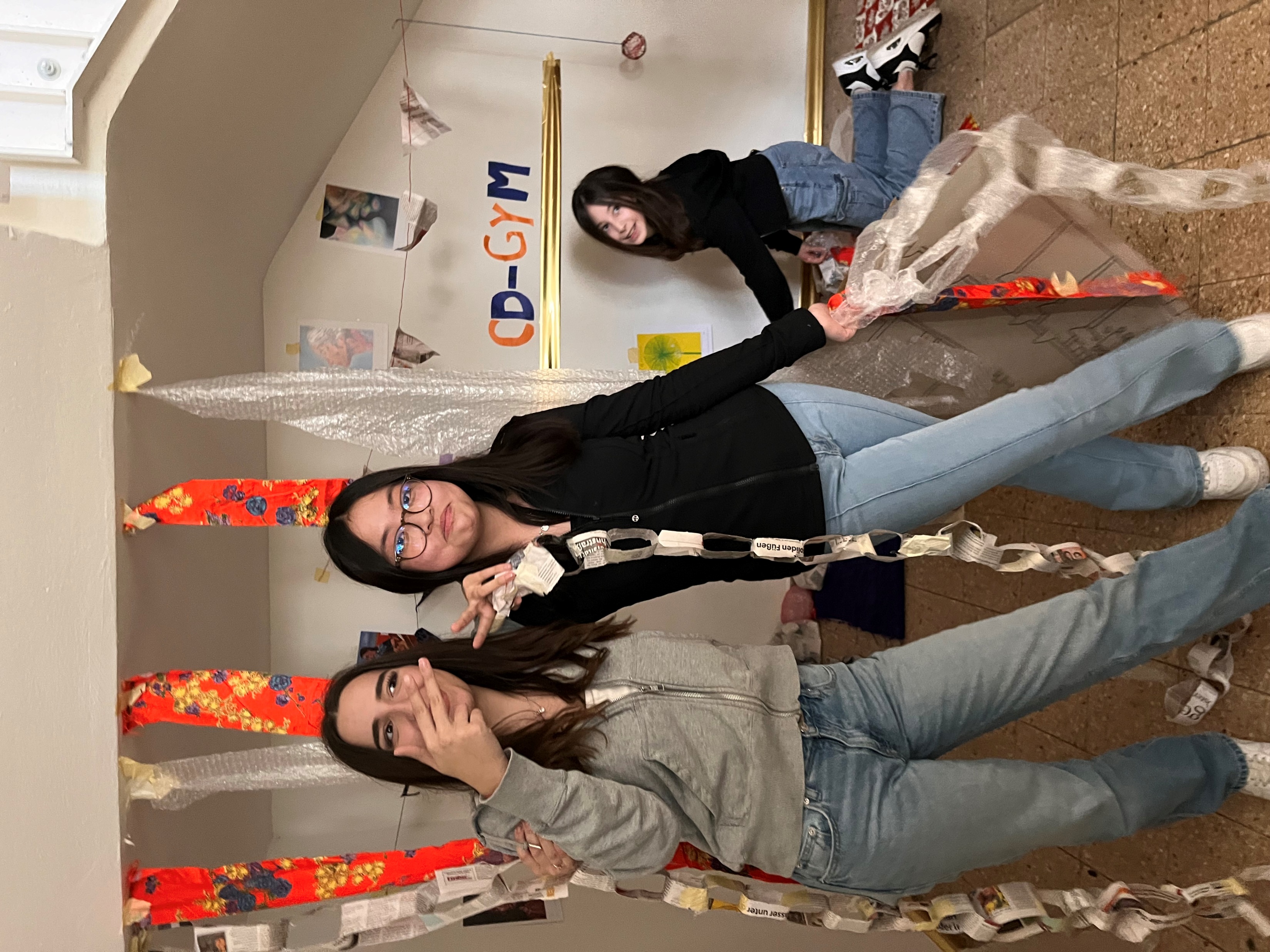 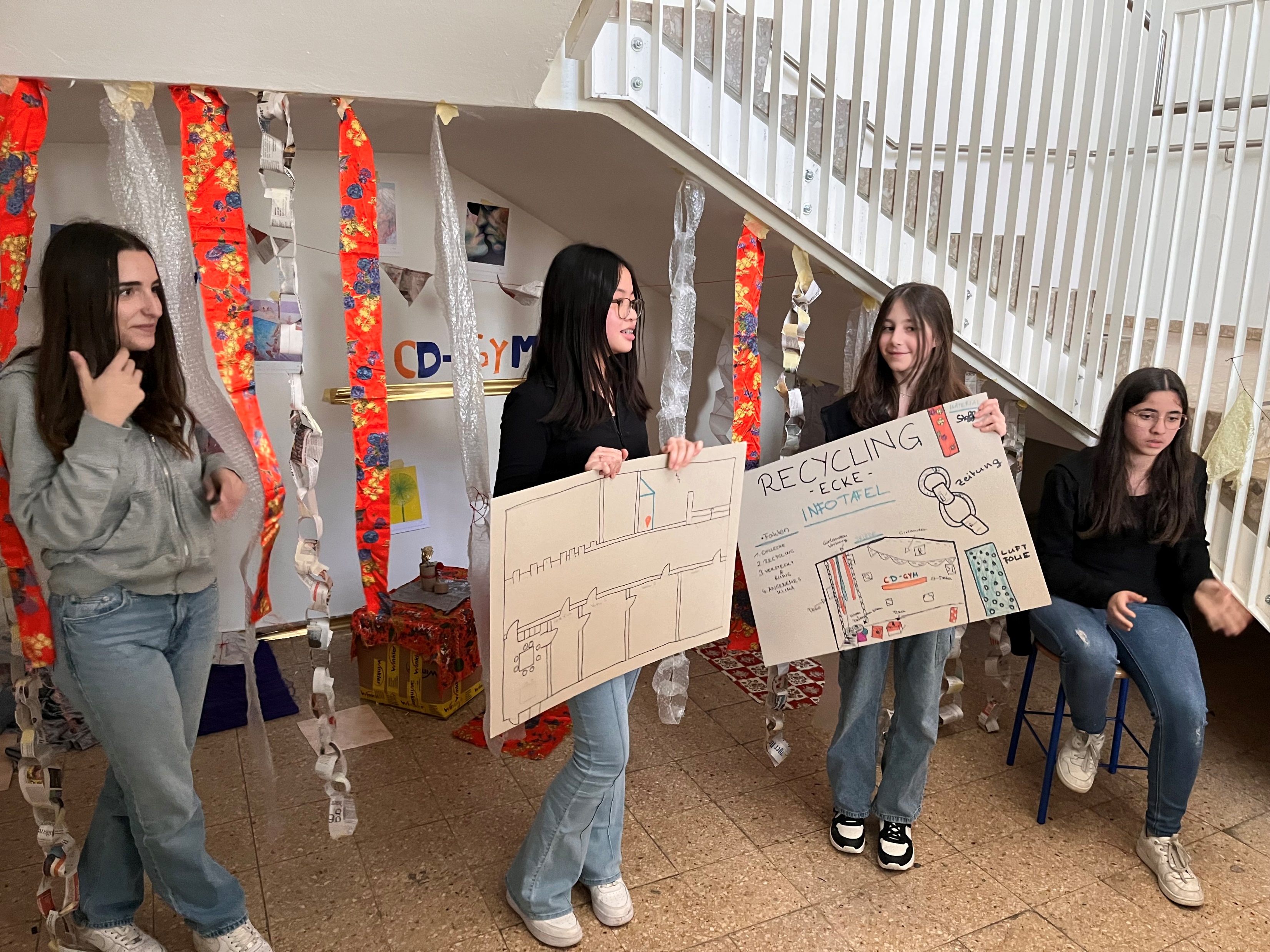 Als Abschluss modellierten wir unsere Räume im Geometrisch Zeichnen Unterricht
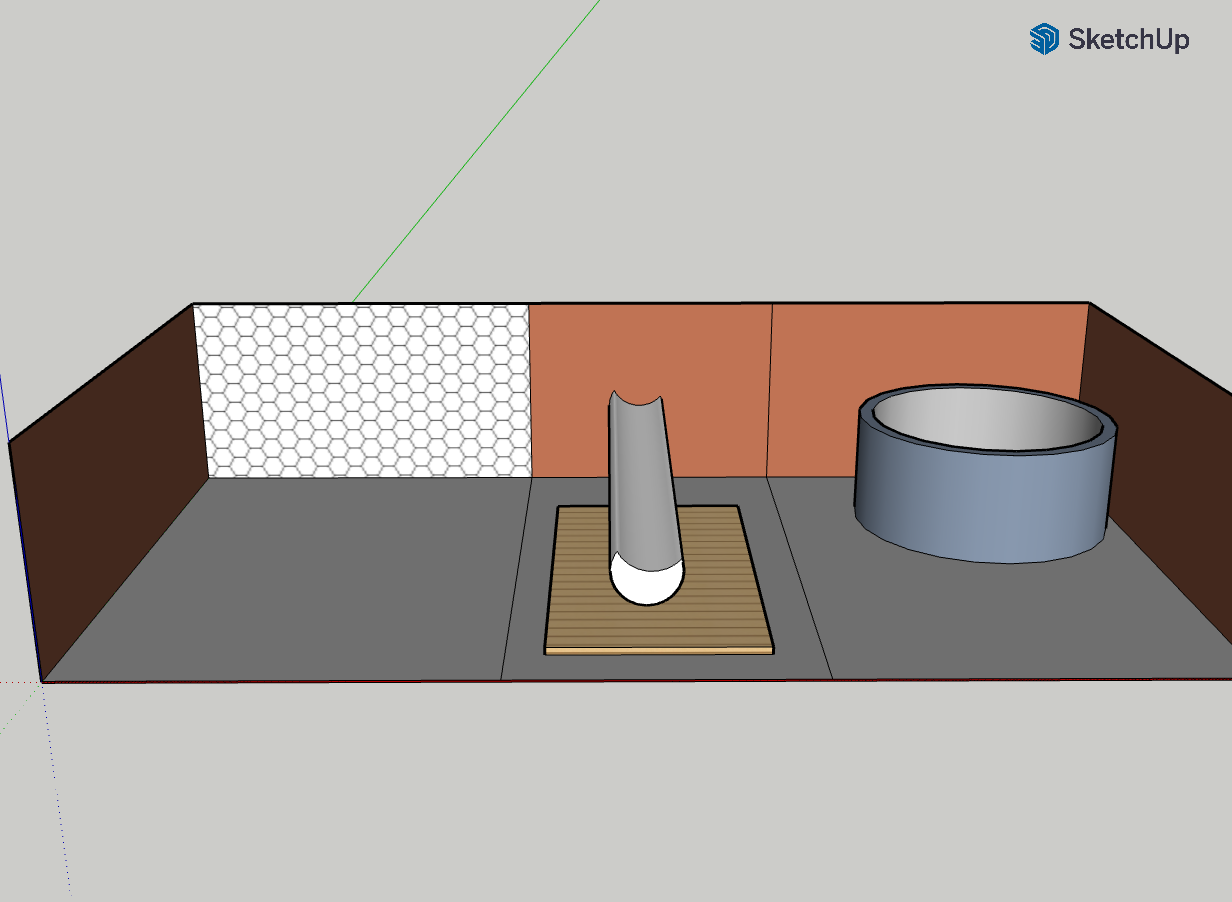 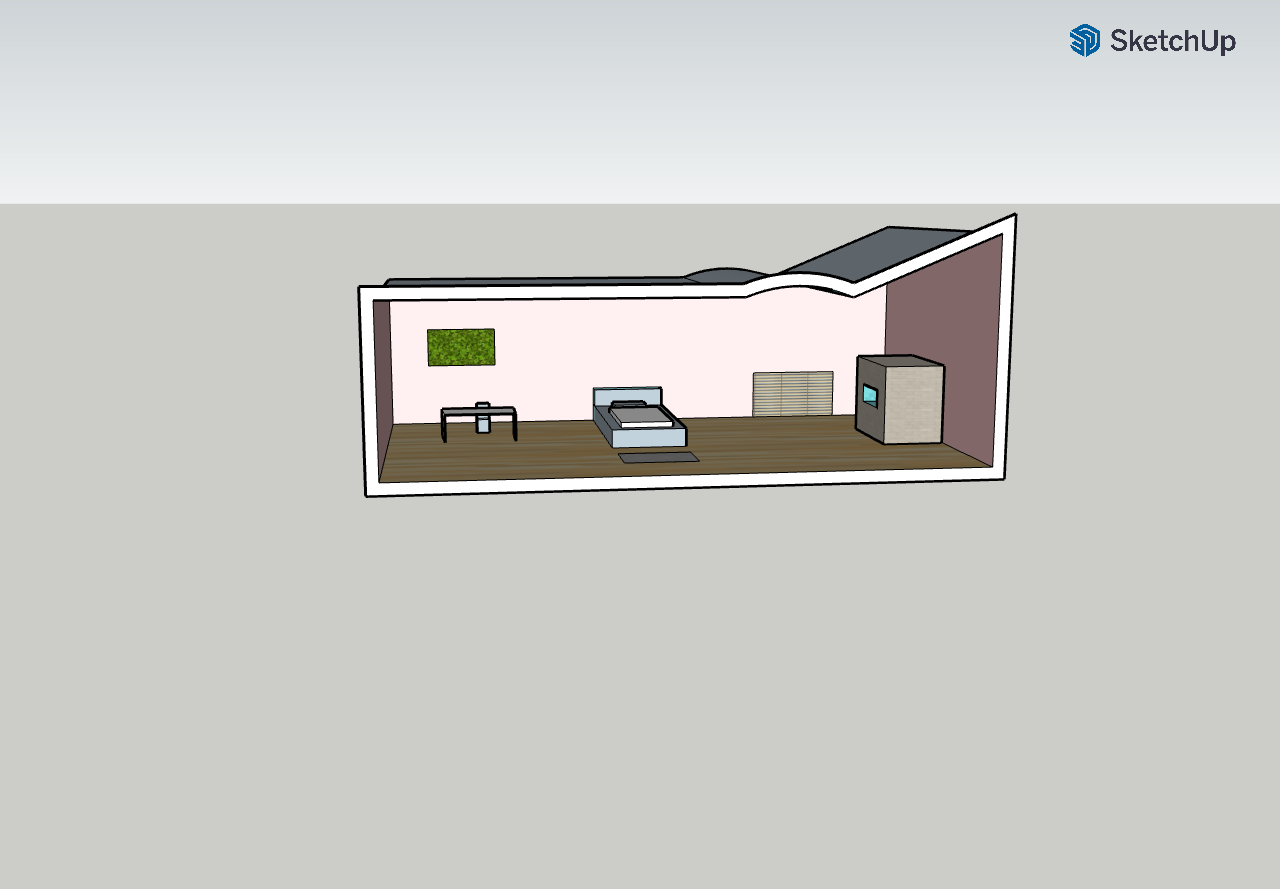 Uns als Klasse hat das Medienprojekt sehr viel Spaß bereitet, wir sind uns alle etwas näher gekommen, indem wir uns gegenseitig geholfen haben. Außerdem haben wir unsere Klassengemeinschaft um vieles verbessert.
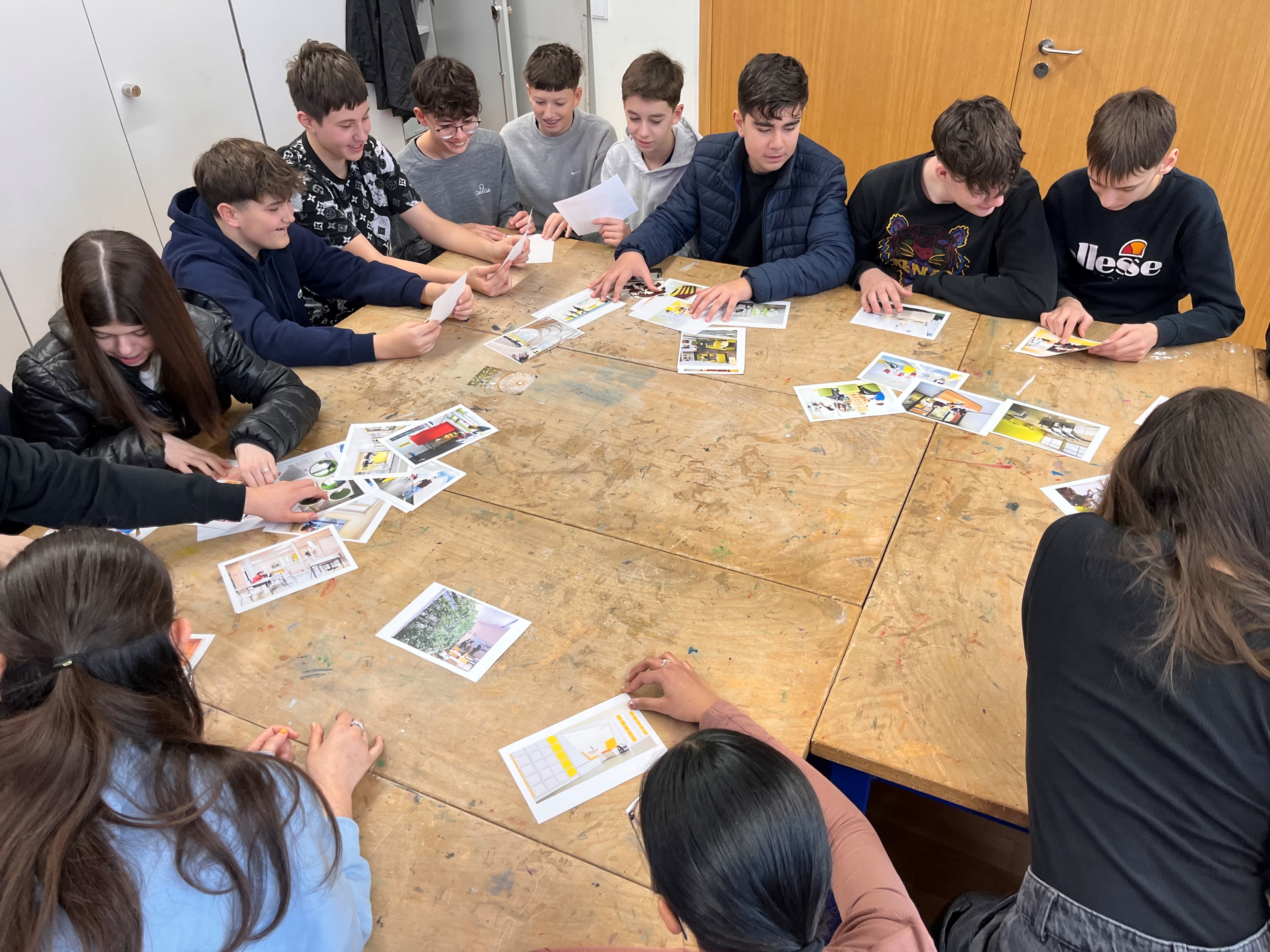 Wir als Klasse haben das Medienprojekt aufjedenfall mit Bravour gemeistert !
Zudem haben wir auch gelernt wie man alte Materialien recycelt und wie man tolle Sachen daraus machen kann.
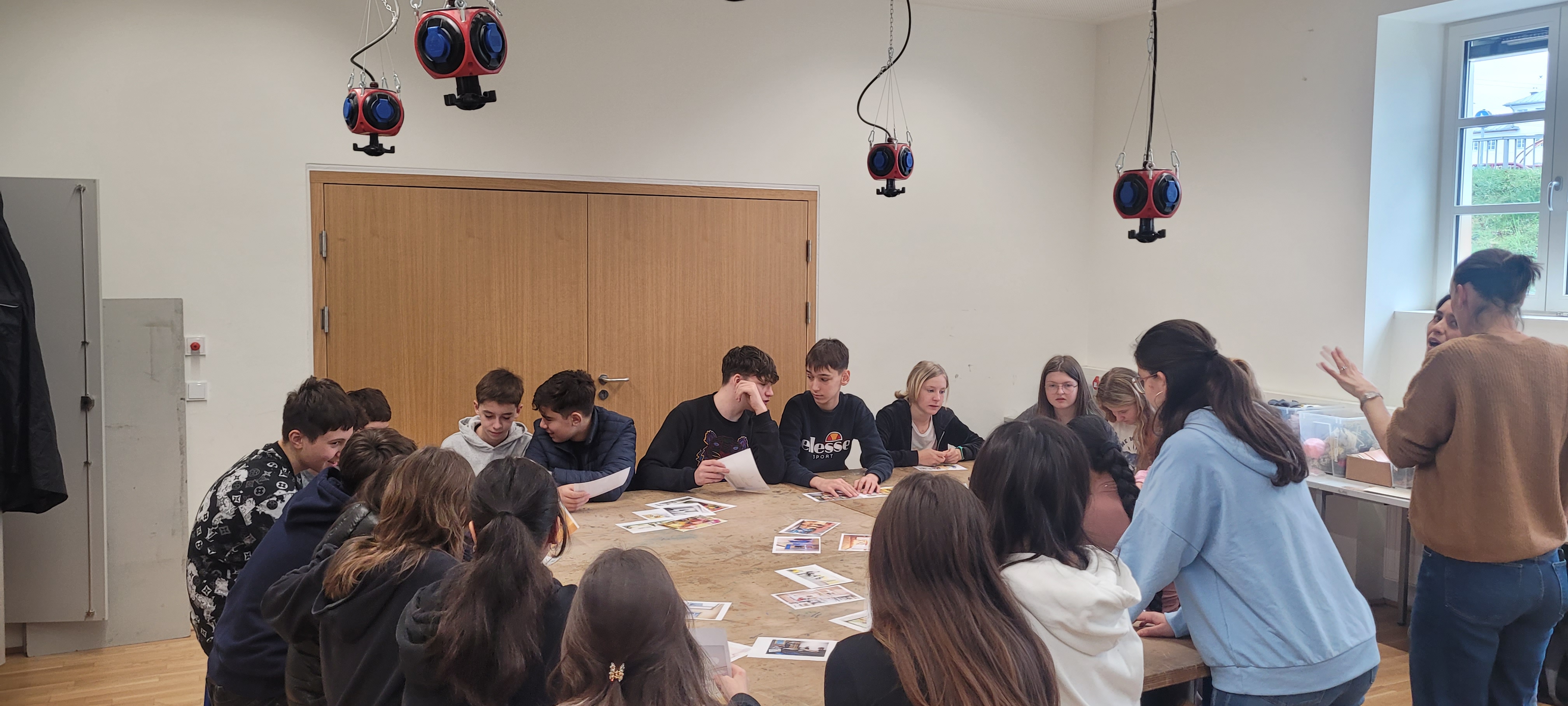 Vielen Dank für ihre Aufmerksamkeit !
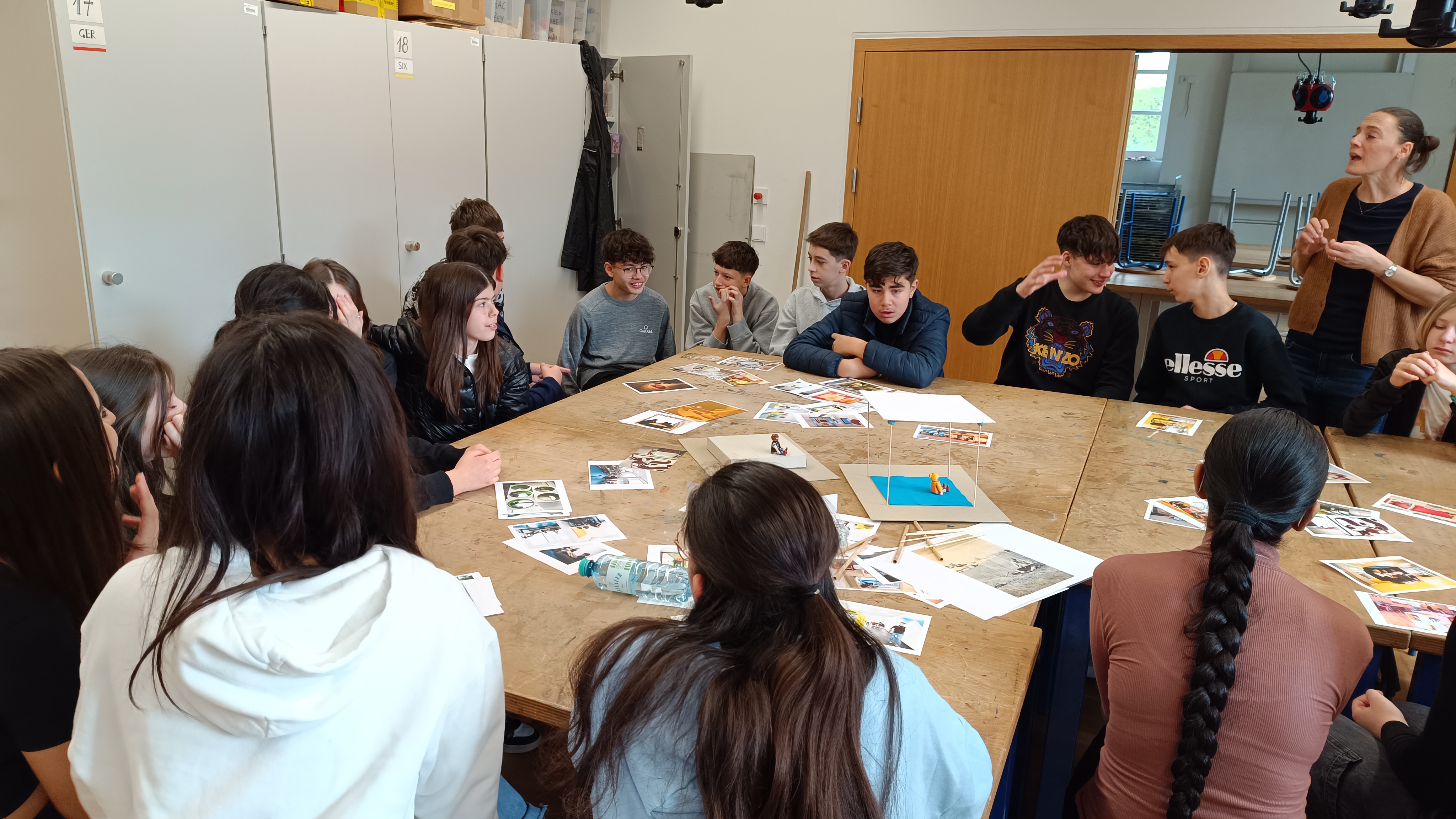